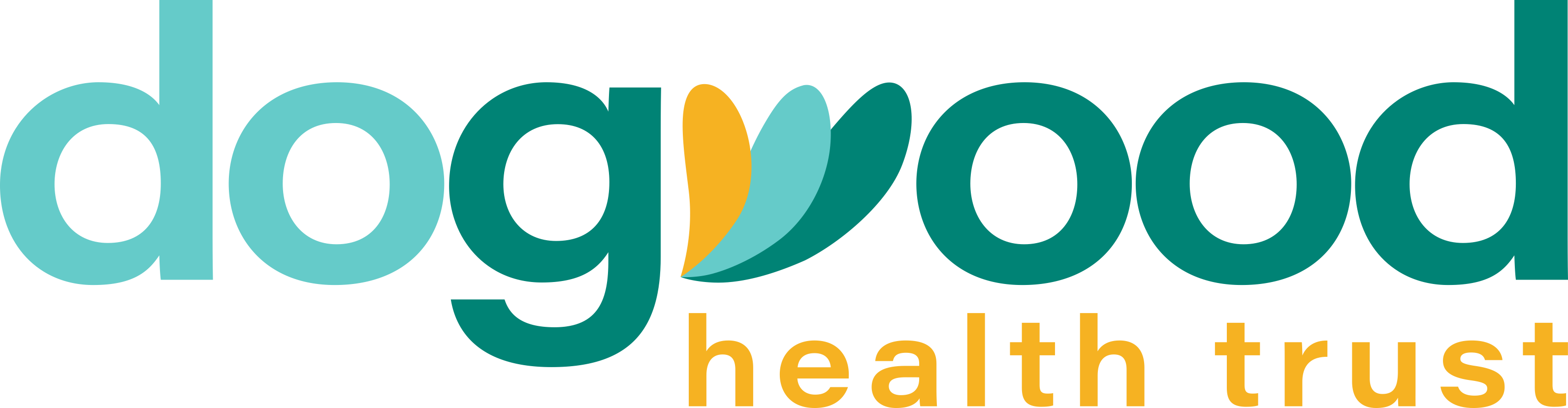 Incorporating Innovation in a
Government Grant Proposal
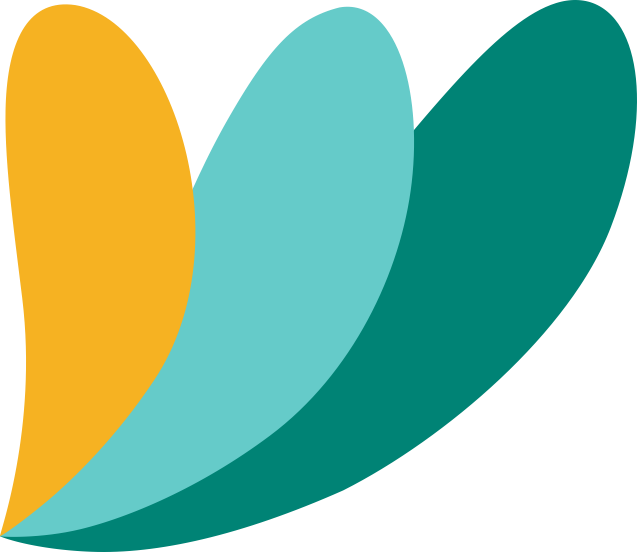 April 17, 2024
Learning Objectives
I. Gain knowledge in interpreting what funders mean they request “innovative” project designs.

II. Understand considerations for developing innovative projects.

III. Learn how to balance evidence-based models with innovation.

IV. Develop familiarity with how to achieve innovation while setting achievable goals and outcomes.
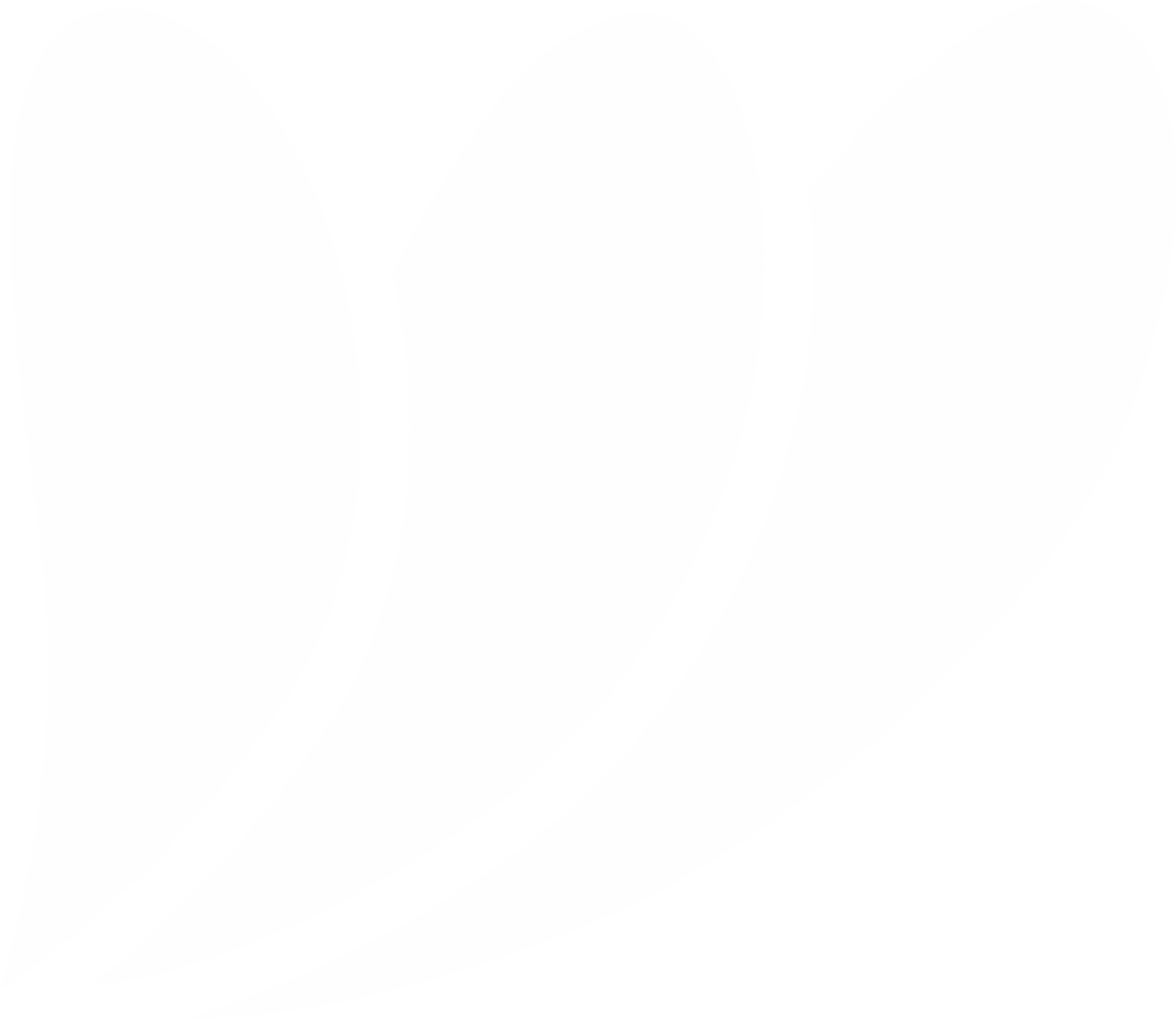 About 
Innovative Funding Partners
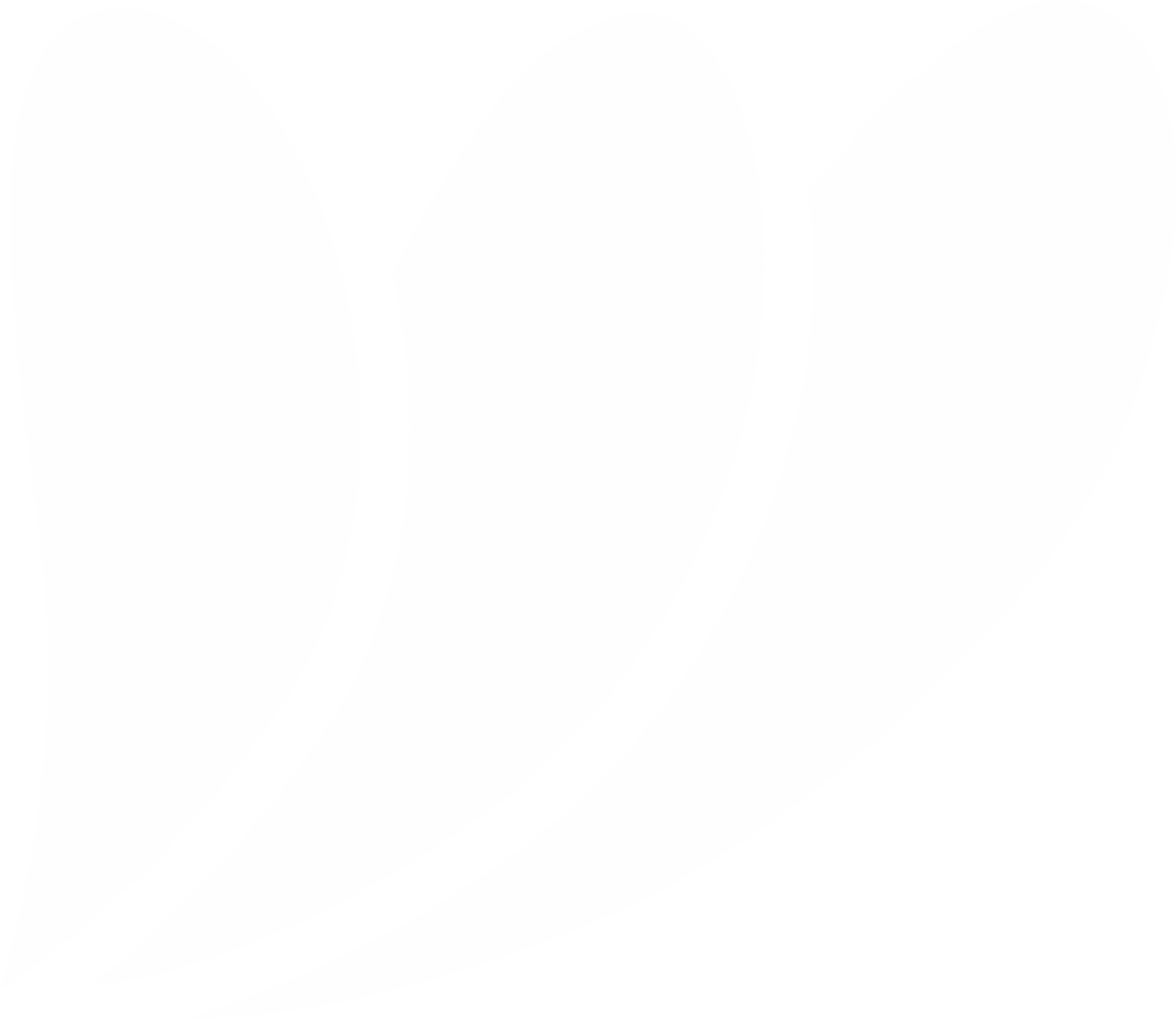 IFP is a nationally recognized grants consulting firm highly regarded for an impressive overall grant success rate of 84%. Well known for their expertise in federal and other governmental grant writing, this success is based on technical expertise and a foundational relationship-building approach. IFP’s team of over 20 highly experienced consultants is passionate about helping organizations meet the unique needs of their local communities and better serve their constituents by seeking and securing grant funding.
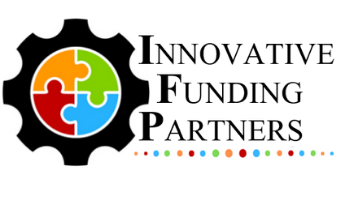 About the
presenters
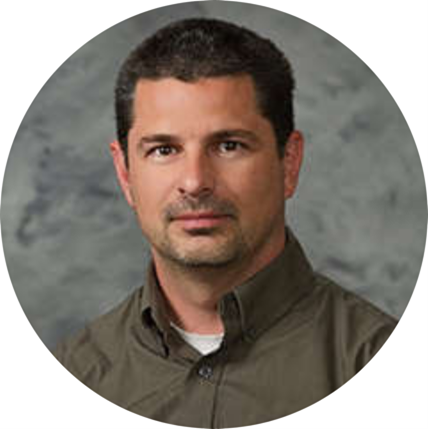 Brian Kelley, Ph.D., IFP Grants Consultant, is a grant writer with a proven track record of securing federal and foundation grants across multiple sectors, including health care, workforce development, and education. He has worked in academia for over two decades and has served a variety of not-for-profit organizations and medical centers as a consultant to help create innovation and secure foundation, city, state, and federal funds to support biomedical, education, prevention research, and workforce development. He has also served as a grant reviewer for several granting agencies. Dr. Kelley leverages the culmination of these experiences into an authentic and effective approach to grant development for community impact.
.
3.
Brian Kelley, Ph.D.
Senior Partner
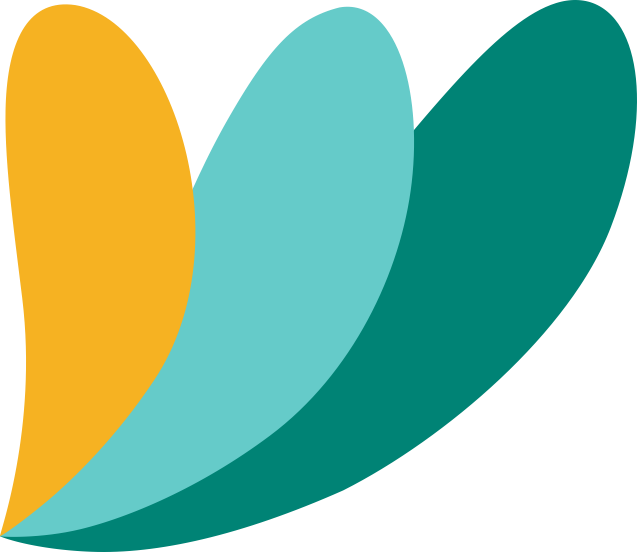 About the
presenters
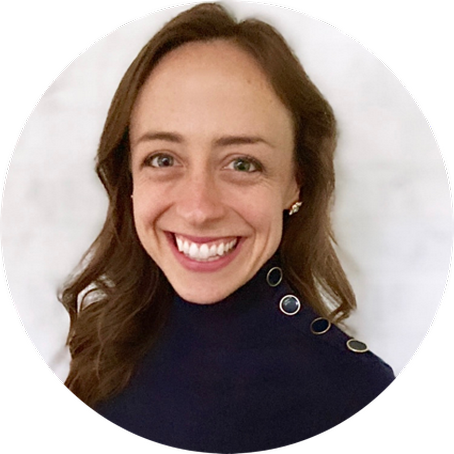 Susannah Williams, IFP Senior Grants Consultant, is a grant writer with a proven track record of securing federal and foundation grants across multiple sectors, including health care, workforce development, and education. She has extensive experience in supporting clients’ project design and development to meet complex grant requirements. Susannah has written multiple successful proposals for CDC, HRSA, DOE, DOJ, and DOL, among others.
.
3.
Susannah Williams, M.A.
Senior Grants Consultant
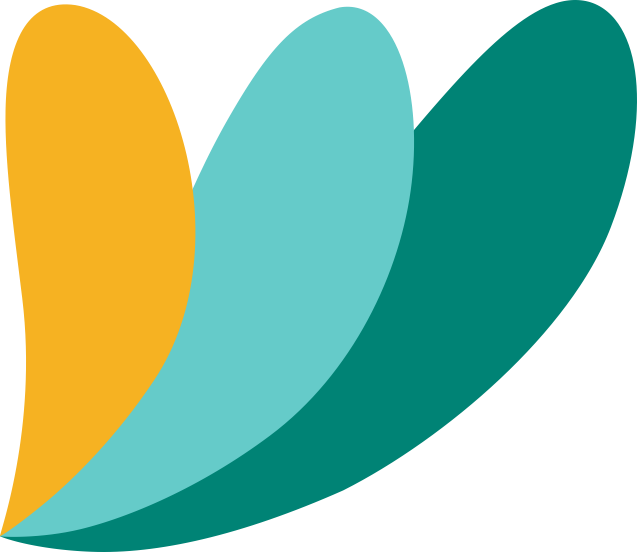 I. Gain knowledge in interpreting what funders mean they request “innovative” project designs.
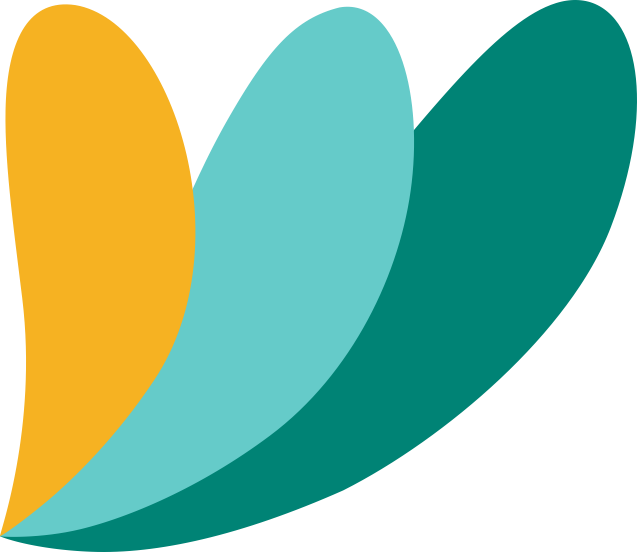 [Speaker Notes: Developing a logic model at the beginning of program planning gives you a framework for charting the links between your program’s resources, activities, and outputs and its intended outcomes. It enables you to evaluate your program once it begins. And it helps you communicate to your stakeholders what you want to accomplish, how you intend to reach your goals, and how you will track your progress.
Logic models represent INTENTION; shows connection between the planned work and what you hope to achieve. THIS is informed by the theory of change. 

These components illustrate the connection between your planned work and your intended results. 
Visual representation, etc. purpose in sharing ,etc. 

Start with identifying the impacts and outcomes (relationship to backwards design) then can select the activities]
Why Focus on Innovation Development
The culture and practice of managing a not-for-profit community serving organization is always changing.  Probably the most pressing issues are revenue generation, financial stability, innovation implementation, and staff recruitment and retention.  Trying to engage staff through innovation can be very challenging as is paying for such innovation. 
 
Innovation and proposal writing are effective mechanisms for creating sustainable innovation, collaboration, continuing education, and stakeholder engagement. Why should you encourage your leadership to become more familiar with the grant development process?  

Applying for grants provides not-for-profits with the following:
1. An opportunity for a significant return on investment
2. Leadership can direct funding priority areas
3. Increased innovation
4. Long-term sustainability (multiyear funding)
5. Increased brand recognition
6. Better positioned to collaborate with other community-serving organizations
7. Better opportunity for staff recruitment and retention
8. Increased capacity to serve stakeholders
9. Generate programs and outreach efforts that are more outcome-focused
10. It is a continuous quality improvement process
7
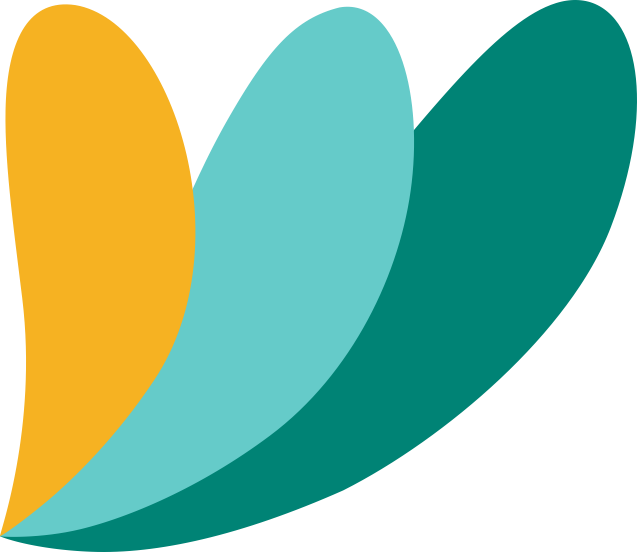 Innovation is (7 I’s of Innovation):
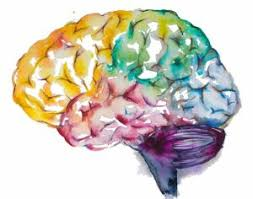 Intellectual
Impactful
Iterative
Inclusive
Improvement
    - Focused
Integrative
Informative
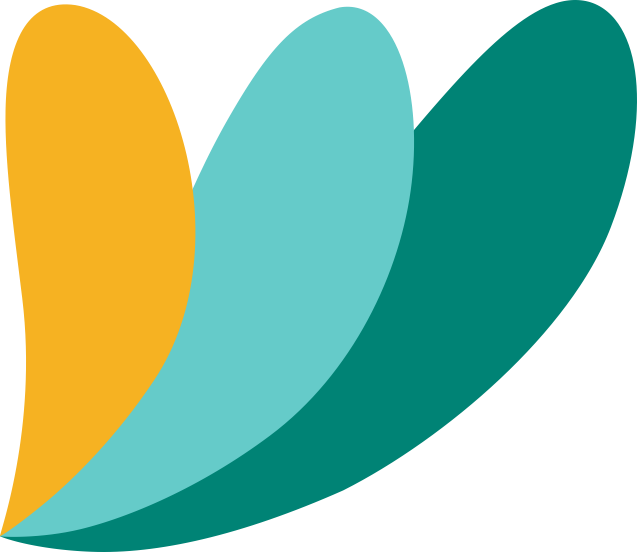 Innovation is Intellectual
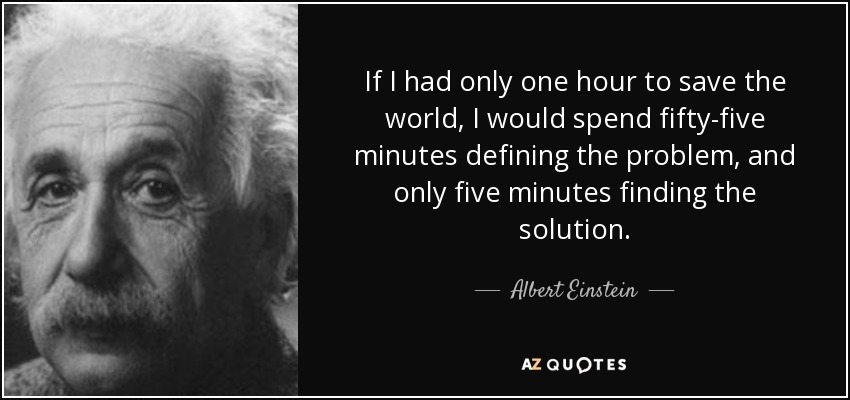 Competitive projects are often derived from foundational questions.
What questions are you asking (i.e., what if)?
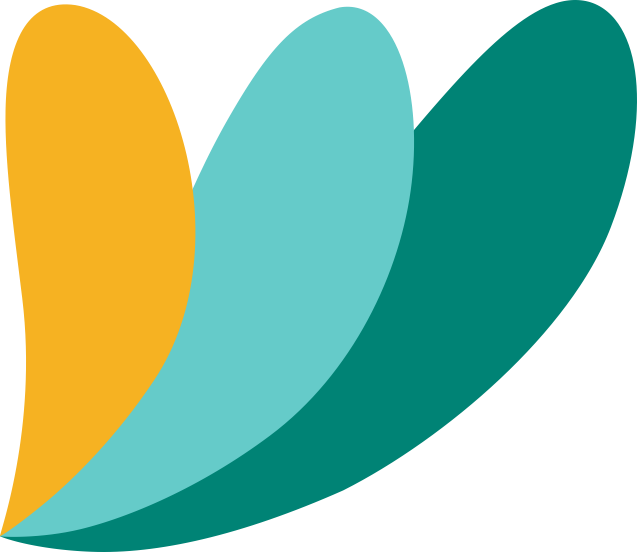 Innovation is Impactful
Competitive grant proposals are often aimed at addressing/solving a real-world problem.

What problem are you trying to solve and how will the funds go to help solve that problem?

How will you know you solved or impacted the problem?
10
For example, don’t ask at the initial stage of grant development what they want to use the money on, but ask what questions they have and what problems they want to solve. 

The money follows the problem not the other way around.
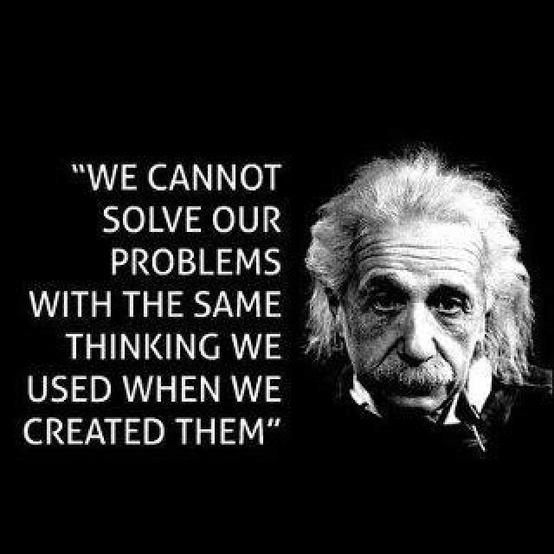 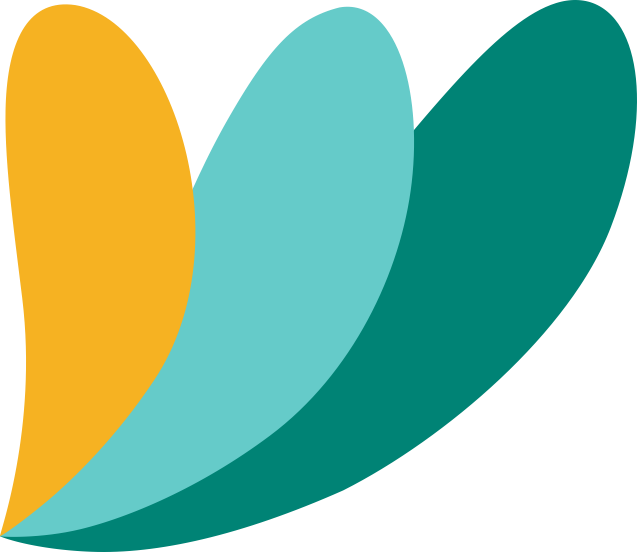 Innovation is Limited in Time and Choices
At some point, given pressing deadlines, a decision will have to be made.
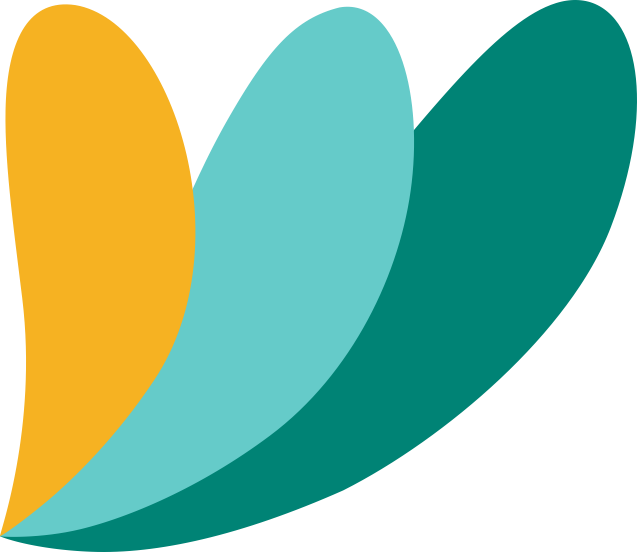 II. Understand considerations for developing innovative projects.
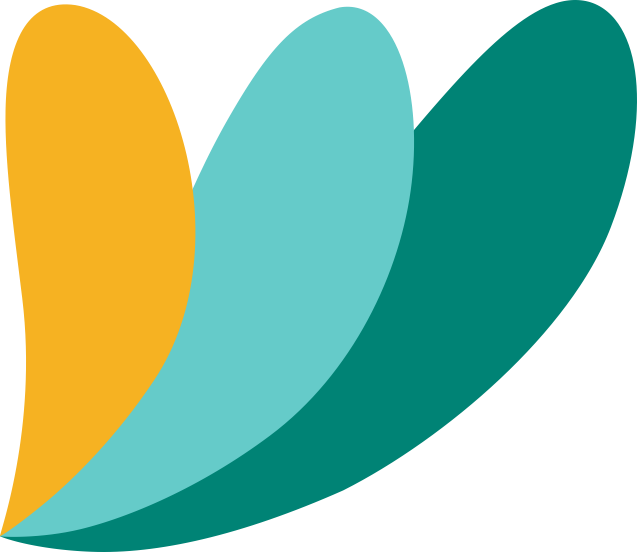 [Speaker Notes: Developing a logic model at the beginning of program planning gives you a framework for charting the links between your program’s resources, activities, and outputs and its intended outcomes. It enables you to evaluate your program once it begins. And it helps you communicate to your stakeholders what you want to accomplish, how you intend to reach your goals, and how you will track your progress.
Logic models represent INTENTION; shows connection between the planned work and what you hope to achieve. THIS is informed by the theory of change. 

These components illustrate the connection between your planned work and your intended results. 
Visual representation, etc. purpose in sharing ,etc. 

Start with identifying the impacts and outcomes (relationship to backwards design) then can select the activities]
Creativity vs Innovation
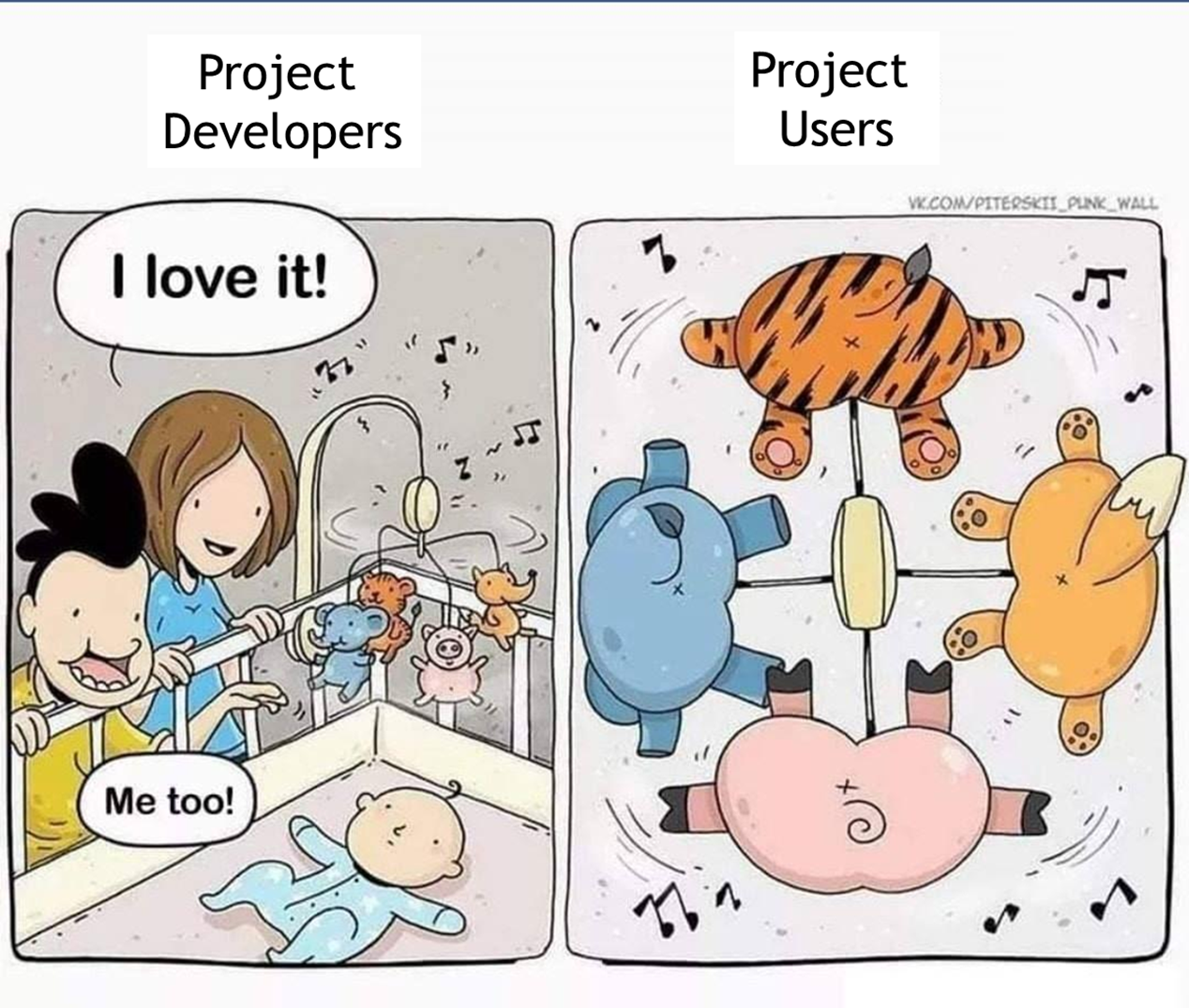 13
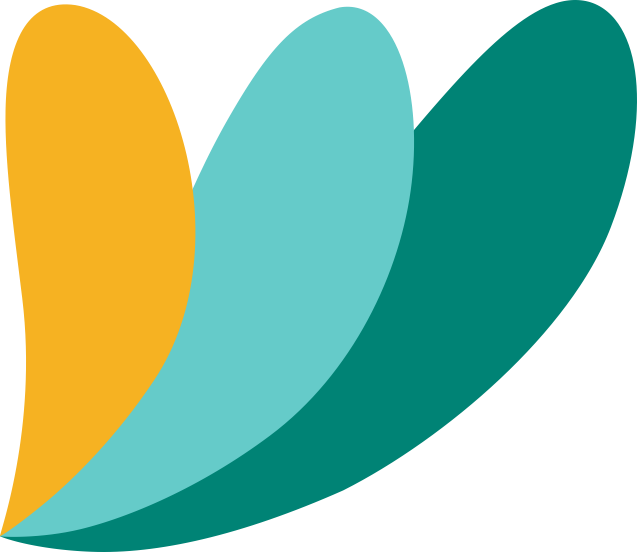 Grants Fund Projects that Are Useful and Built on Previous Success
Develop a project that is doable and worth doing?

Of the two, which is more difficult to figure out, and why?
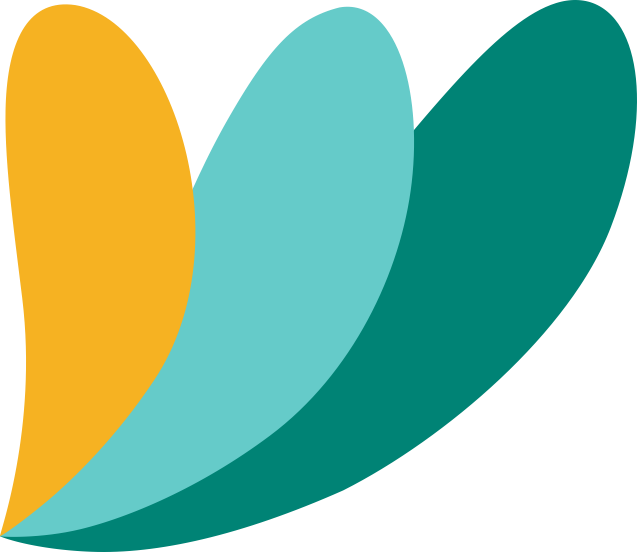 Making a Grant Project Doable is the Greatest Sign of Creativity and Innovation
Trying to align your strategic priorities, community needs, and organizational capacity all within the project requirements, limited budget, and aggressive timeline of the grant is a near impossible task.
This is an iterative process of seemingly trying to fit a square peg into a round hole.  Most of the grant effort will be on the later issue not the former.
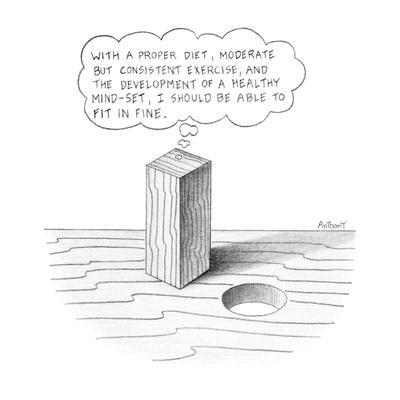 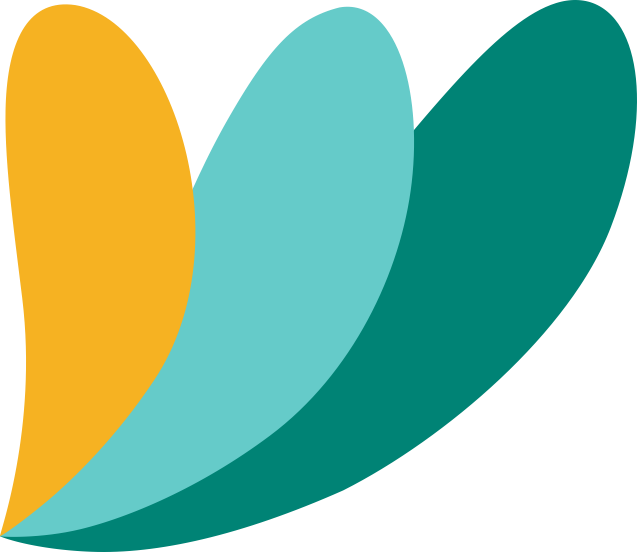 Aligning Innovation with Strategic Planning
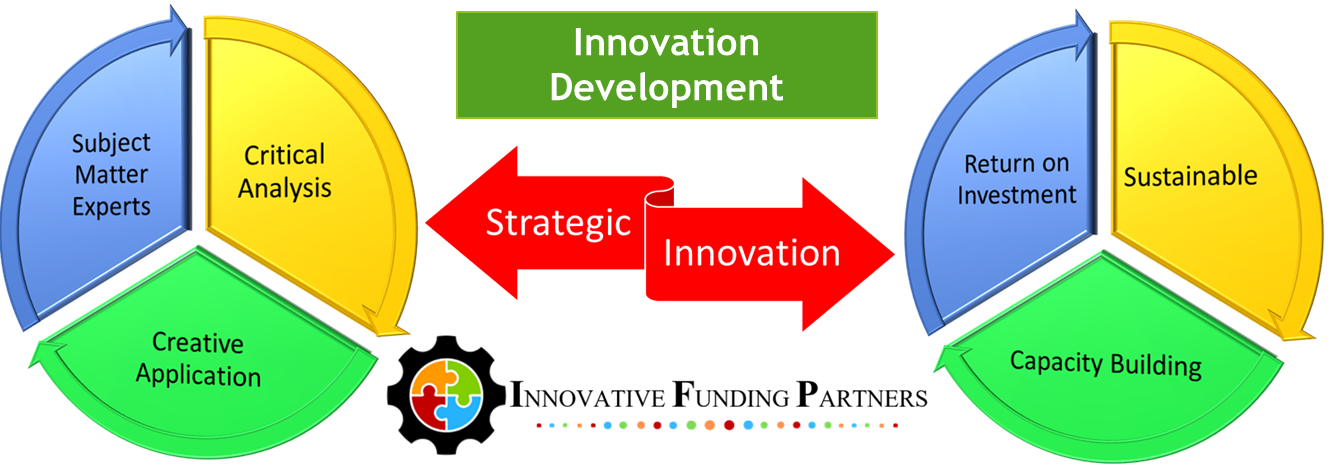 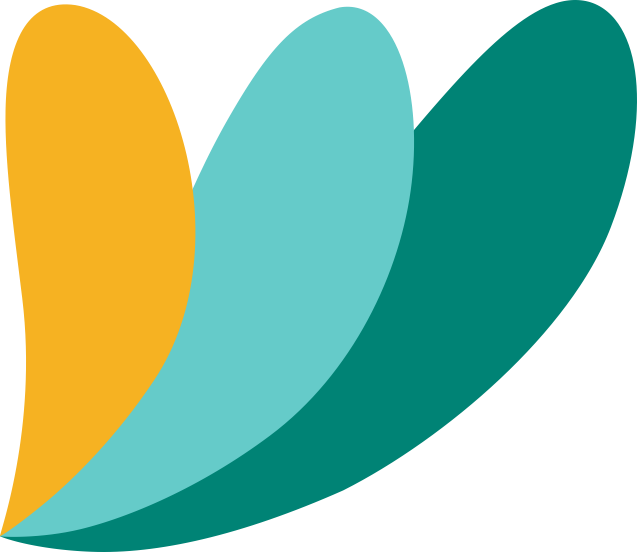 The Research Problem and Solution Drives the Entire Project
Why try to systematize the innovation process?  

Innovation is difficult and should be approached with the same rigor as any other other process.  

Creating steps allows the individual and team to engage in continuous quality improvement of both the idea and the process.
17
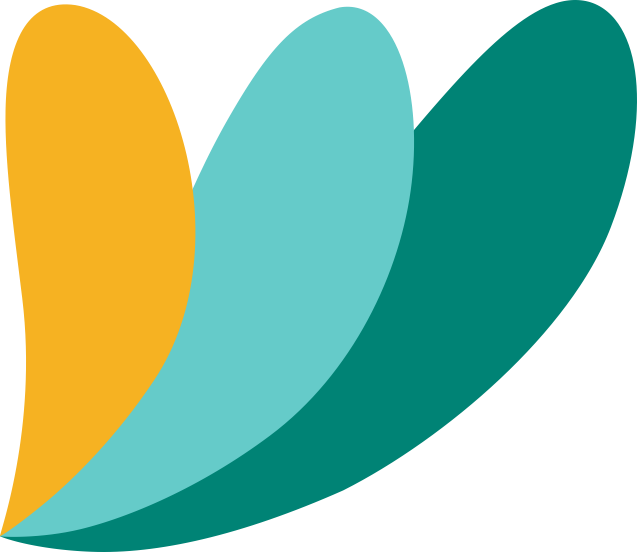 Definition of Innovative from a Federal/ Government Grant Perspective
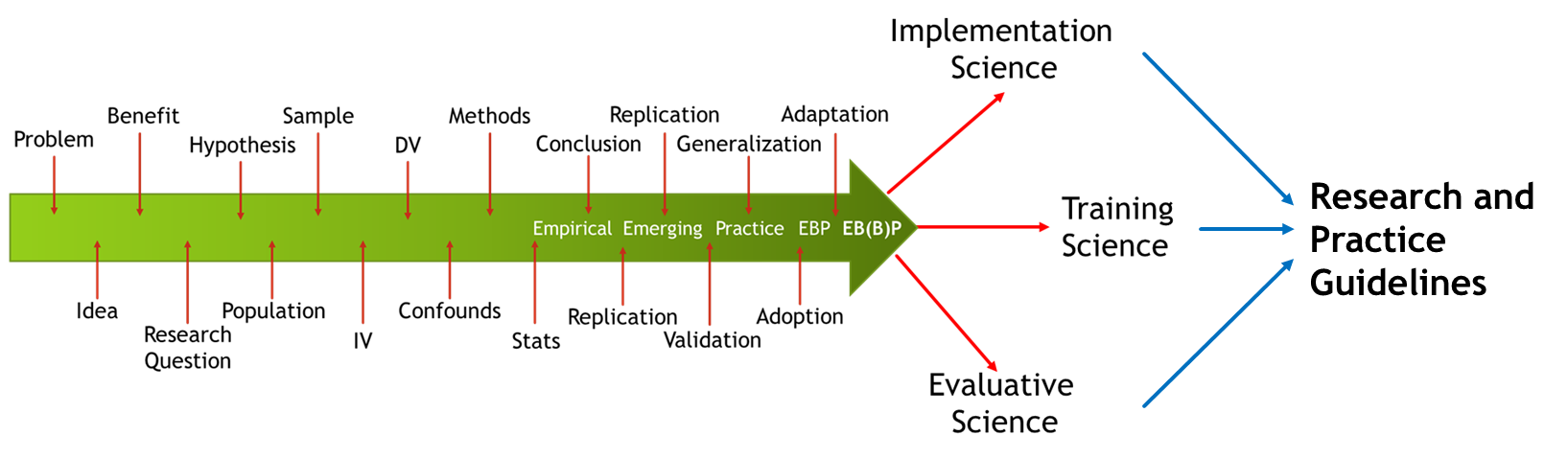 18
Continuous Quality Improvement
Comparative Effectiveness, Patient Centered Research
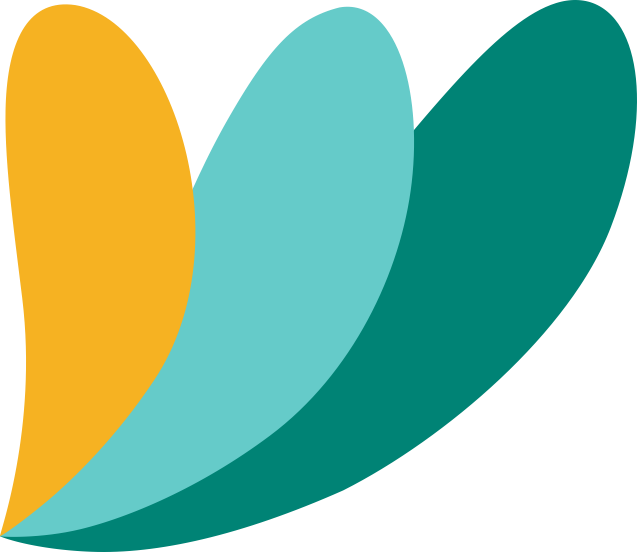 Consensus and Continuous Improvement
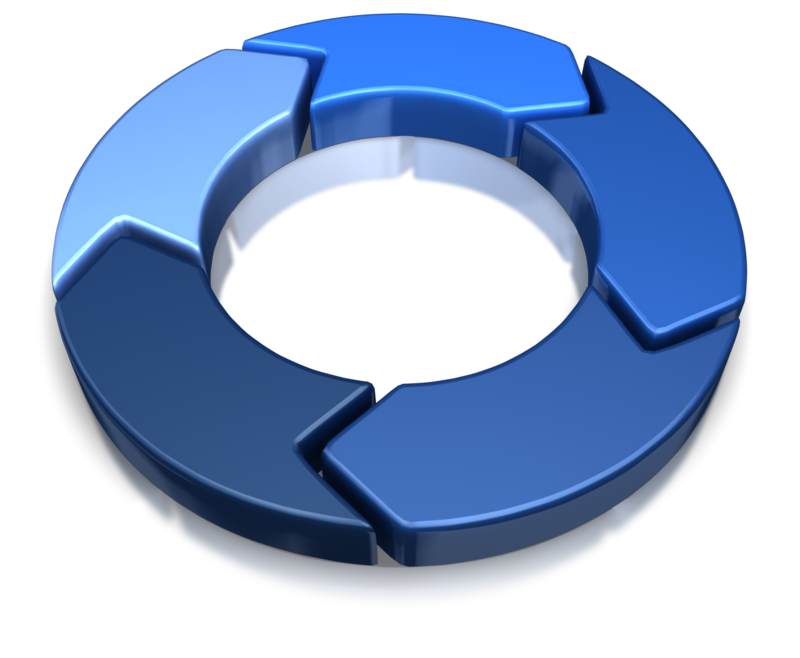 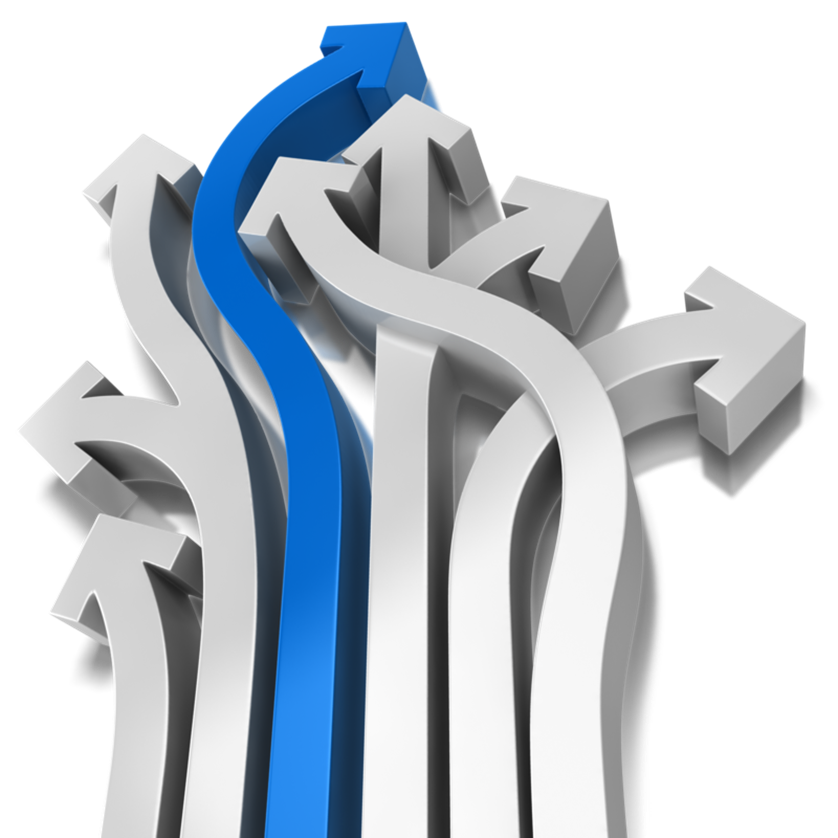 19
Biggest initial challenge is getting everyone to understand the problem and solution and agree on that solution path. Define the problem, define the solution, and define the processes to get there.
Innovation must “close the loop” system, which should go through several iterations; effectively, a continuous quality improvement plan.
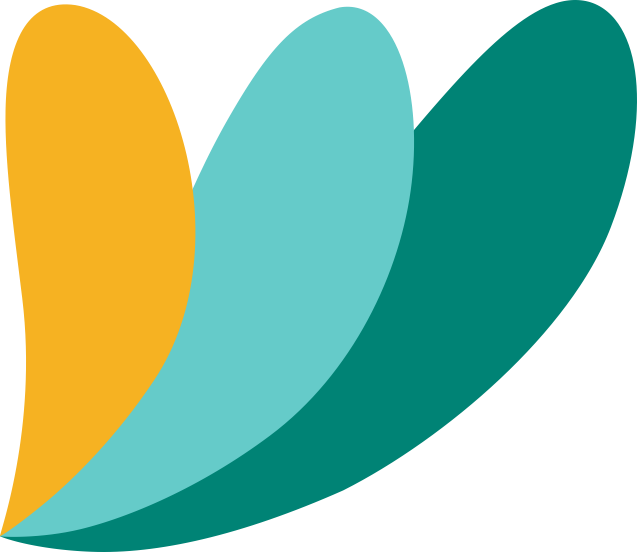 Inclusive: Including the Community to Educate, Engage, and Empower
We create success around education, engagement, and empowerment by personalizing the intervention and by meeting the community members where they are in understanding their issues/problems and supporting them on solving their problems—the community is the subject matter expert.

Often the first innovative step is engaging the community around the grant goals and objectives.
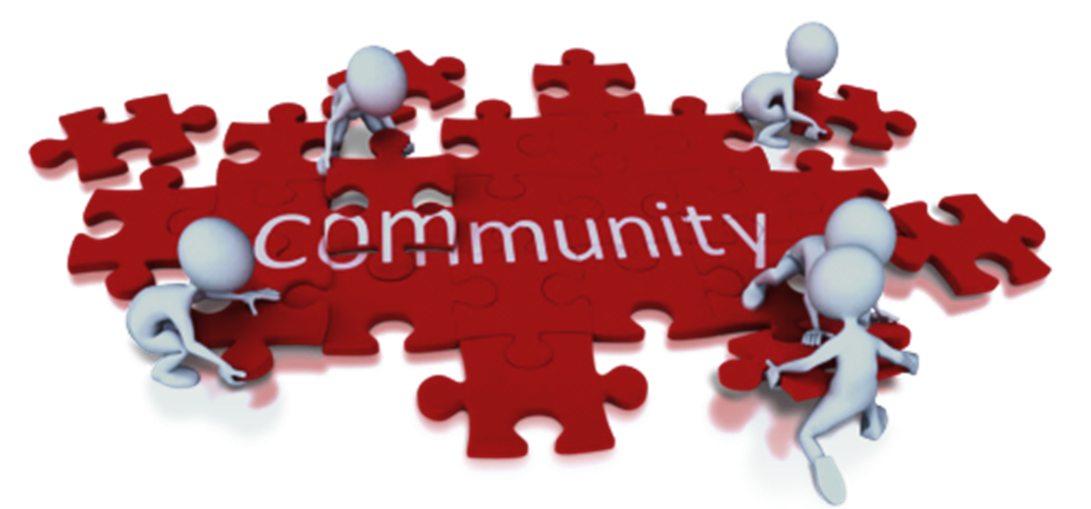 20
Goal: 
Making progress 
with your community 
and not 
to your community
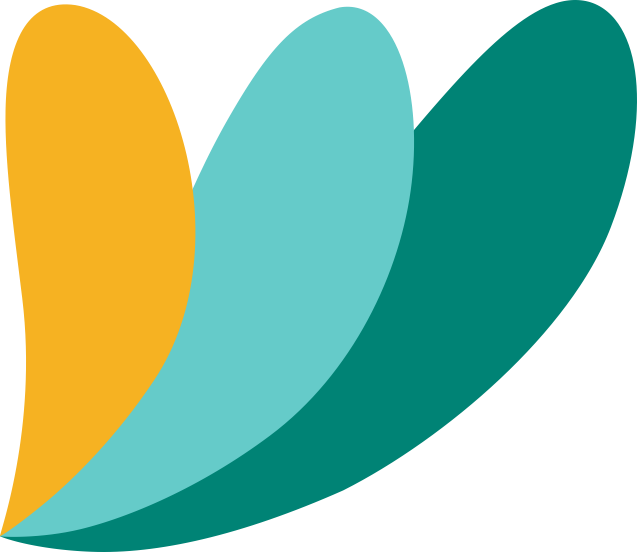 Developing Integrative Models: Is This a Realistic Goal?
Increasingly, federal grants are requiring applicants to embrace a more wholistic model of participant engagement and care.
21
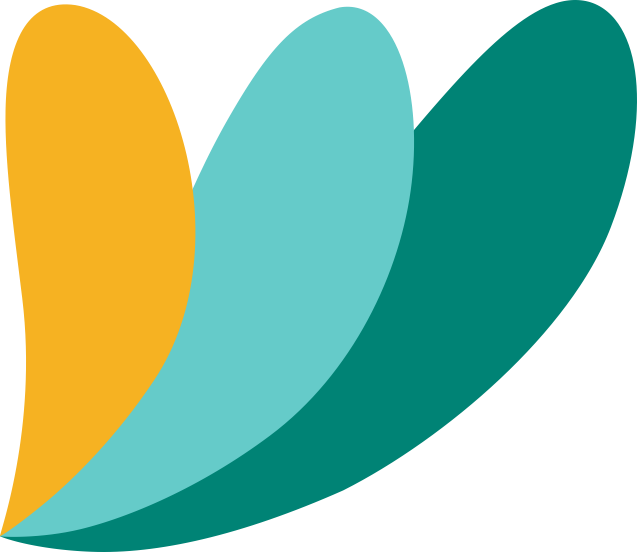 Will Every Project Work Equally Well for Everyone, Everywhere in WNC?
Is this really the best way to conceptualize community groups in WNC?  What is a better way?
Rural
Suburban
Urban

Income

Race/Ethnicity

Language
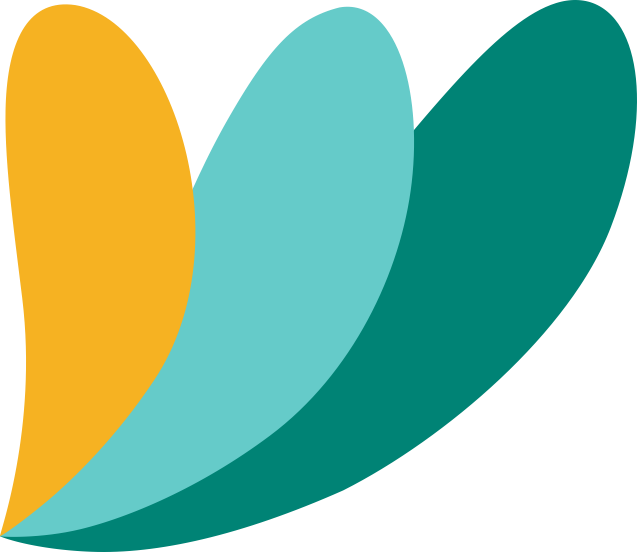 Social Determinants of _______
Which factors and to what degree do such factors influence the development, intensity, diagnosis, and recovery of health problems?
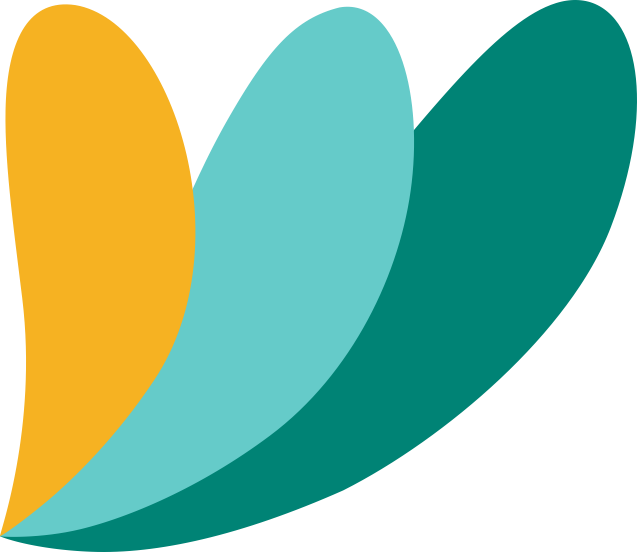 Developing Integrative Models
Health
Reentry
Education
Proposed
Focus
24
Historical 
Focus
How can you consider social determinants within your approach, training, etc.?
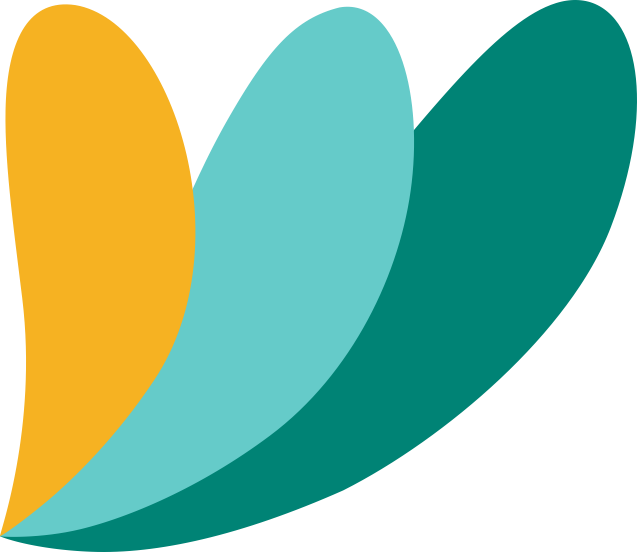 Innovation is Inclusive and Integrative
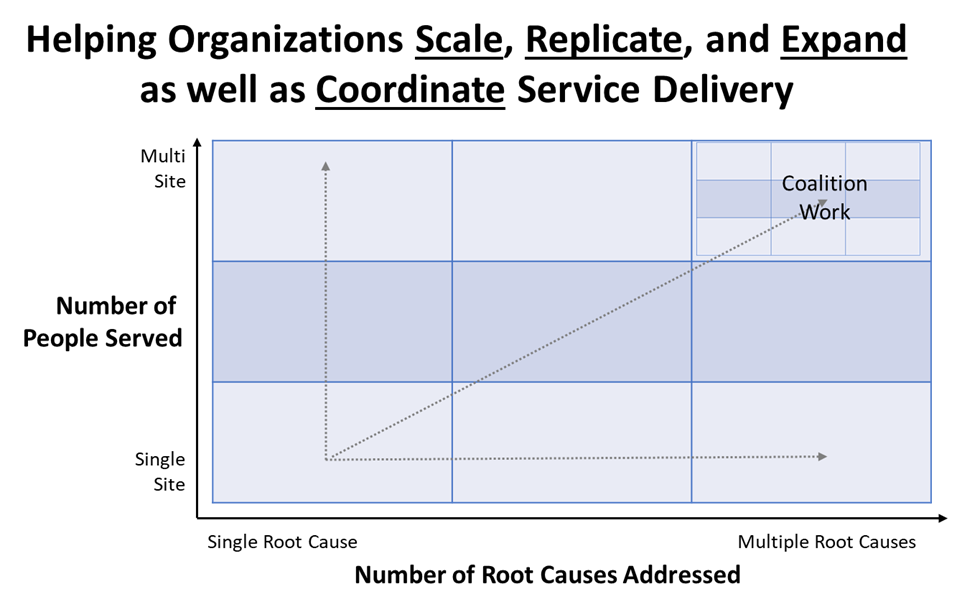 Are you trying to expand the same services for more people?
Are you trying to expand the number of services for your participants?
Are you trying to expand number of services and numbers of participants?
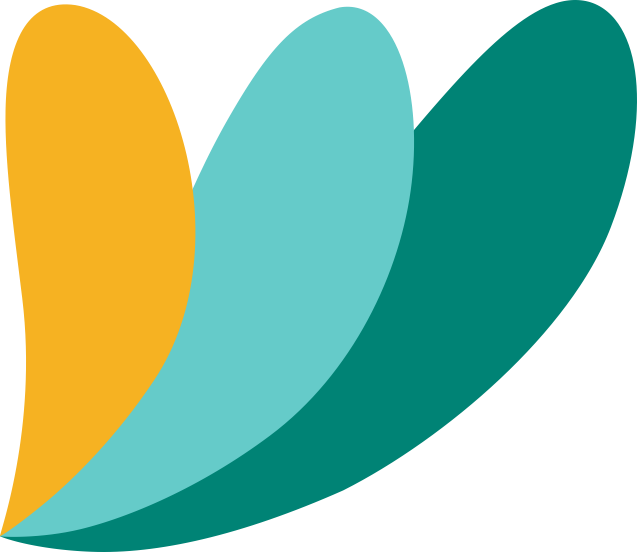 III. Learn how to balance evidence-based models with innovation.
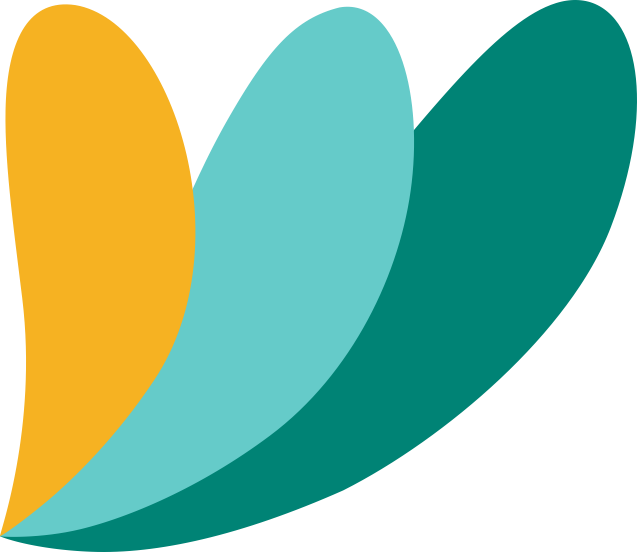 [Speaker Notes: Developing a logic model at the beginning of program planning gives you a framework for charting the links between your program’s resources, activities, and outputs and its intended outcomes. It enables you to evaluate your program once it begins. And it helps you communicate to your stakeholders what you want to accomplish, how you intend to reach your goals, and how you will track your progress.
Logic models represent INTENTION; shows connection between the planned work and what you hope to achieve. THIS is informed by the theory of change. 

These components illustrate the connection between your planned work and your intended results. 
Visual representation, etc. purpose in sharing ,etc. 

Start with identifying the impacts and outcomes (relationship to backwards design) then can select the activities]
EBBP Innovation in Patients/Participants to Populations
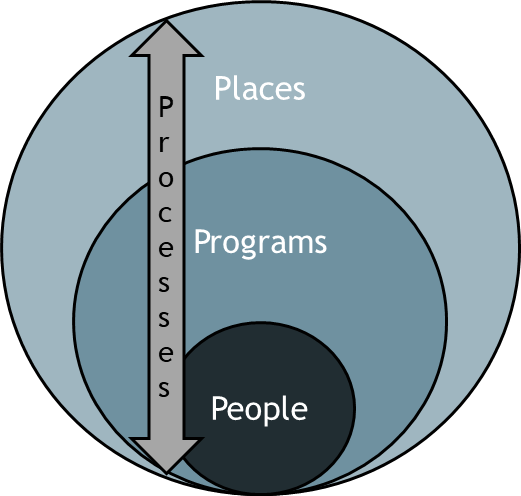 Where is the work being done (population)
How are costs being managed (payments)
What is the EB(B)P (practices)
Plans for access and barriers are present (plans)
Who is doing the work (providers)
Who is being served (patients)
How can quality improvement be shown here?
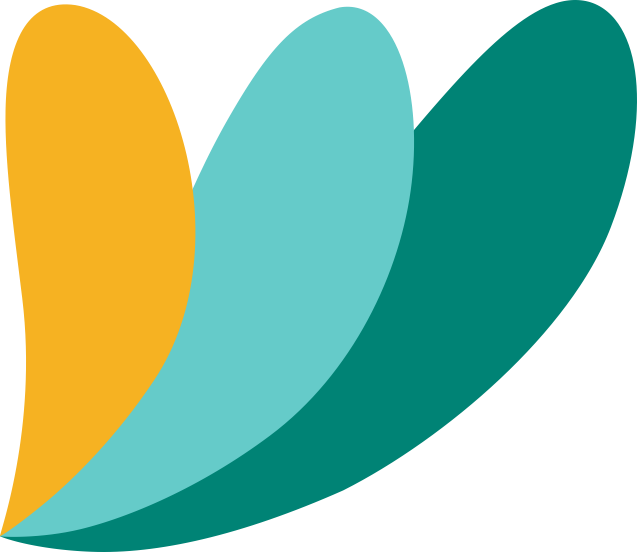 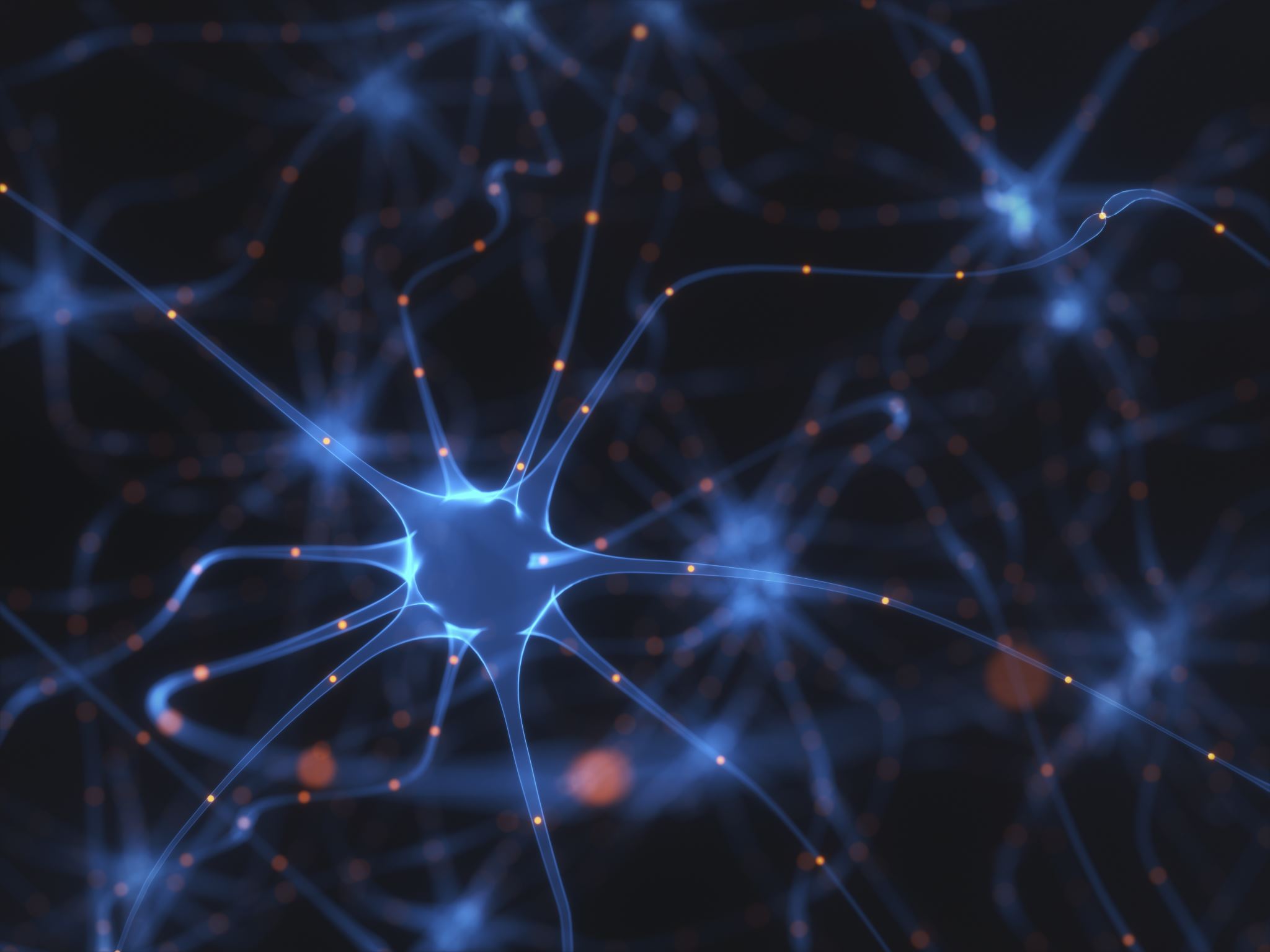 Be SMART(ER)
Specific – target a specific area for improvement
Measurable – quantify or at least suggest an indicator of progress
Assignable – specify who will do it and a timeline for completing tasks
Realistic – state what results can realistically be achieved, given available resources
Time-related – specify when the result(s) can be achieved
Evaluate – analyze the data; use the data for informed decision making
Re-evaluate – go through iterations of the study to confirm model success
28
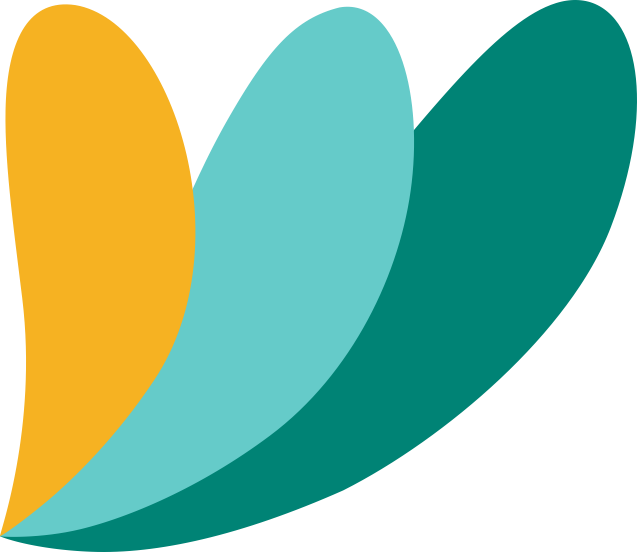 Developing Innovation that is Impactful
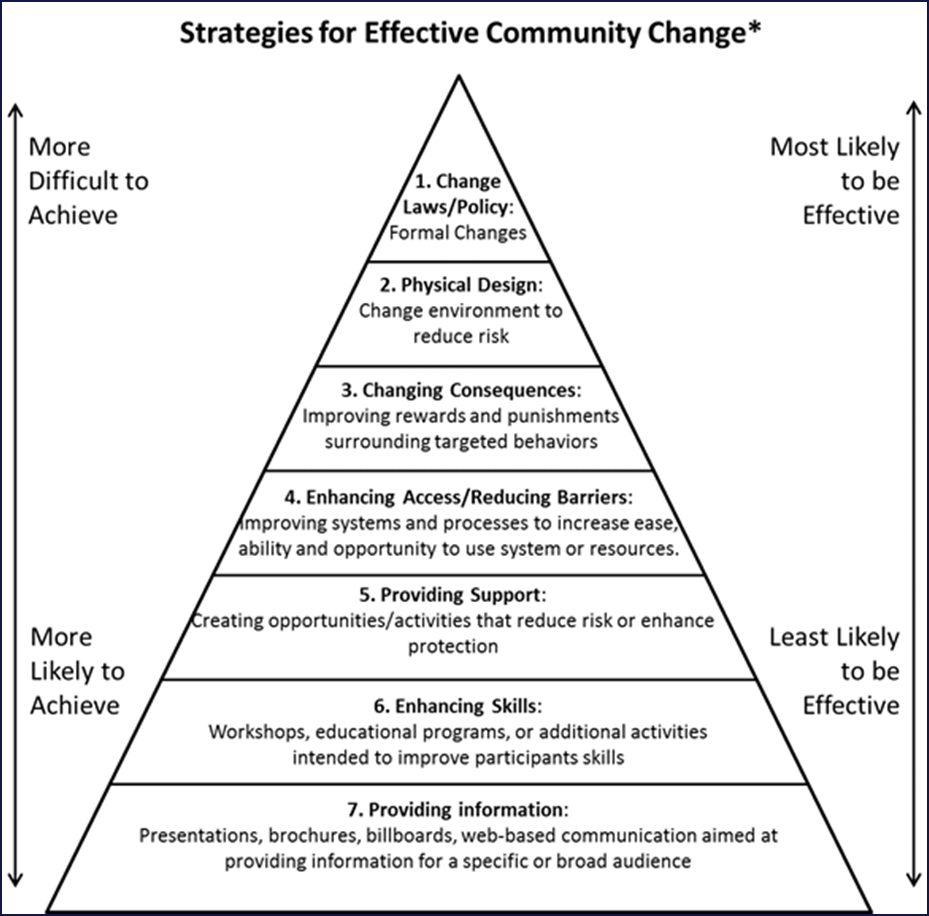 What is the likelihood your intervention/program is going to achieve positive, sustainable change?

The goal is to move up as far as possible on the pyramid
29
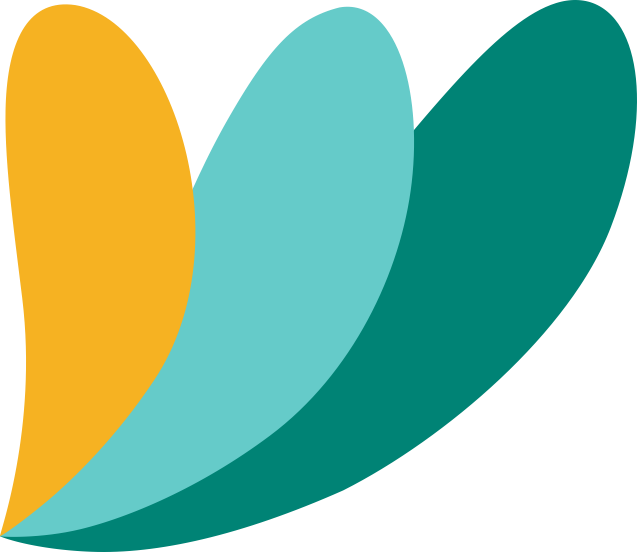 Developing Levels of Interventions
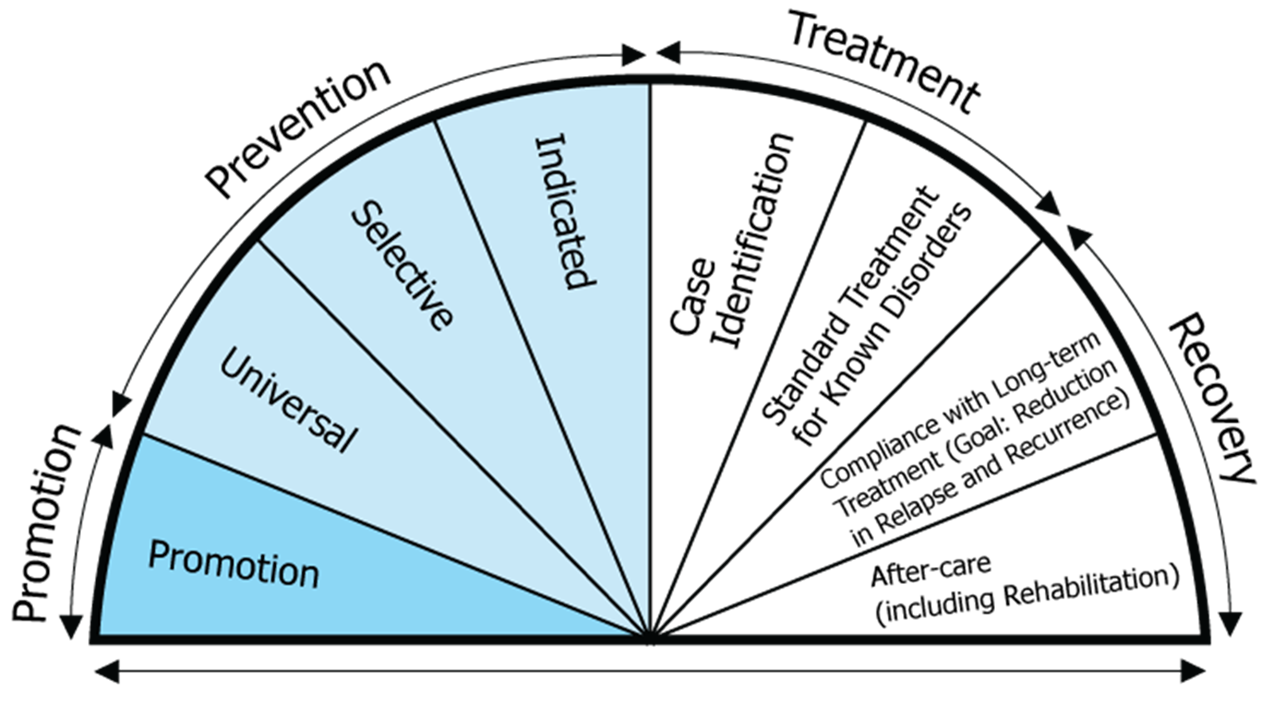 What type of intervention are you proposing across the care continuum?
30
What would be most impactful for the problem you are attempting to address?
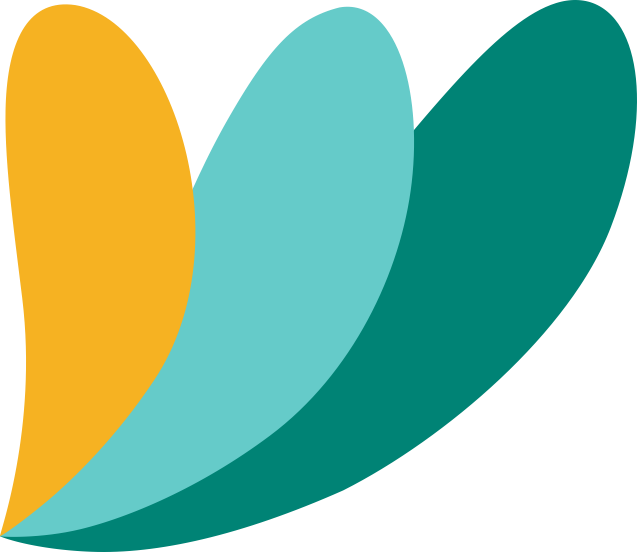 Selecting the Most Impactful 
Patient Populations
Doing Work that Maximizes Real Change
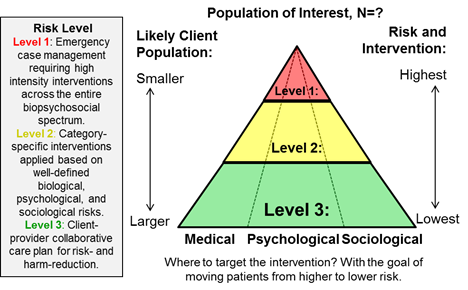 31
Is your intervention targeting the most important part of the population?
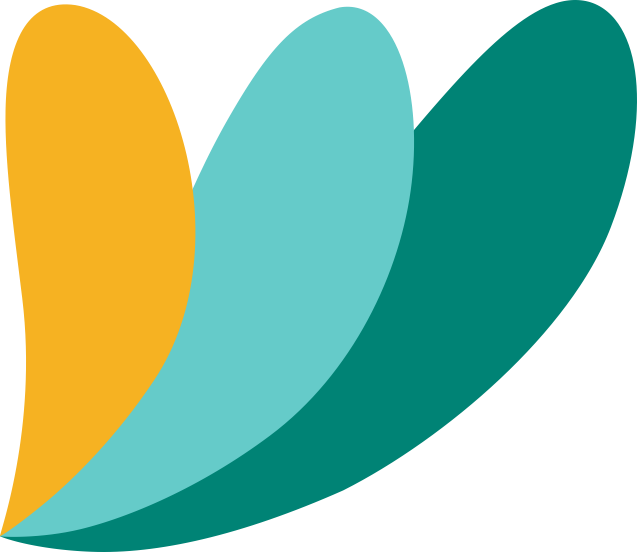 Developing a Compelling Project
Characteristics of an Innovative Project
The FINER Model
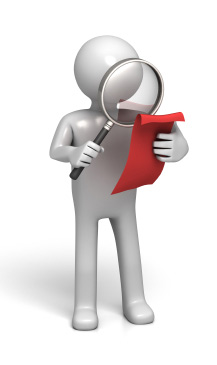 Feasible
 Interesting
 Novel
 Ethical
 Relevant
32
Must Pass the “So What?” Test!
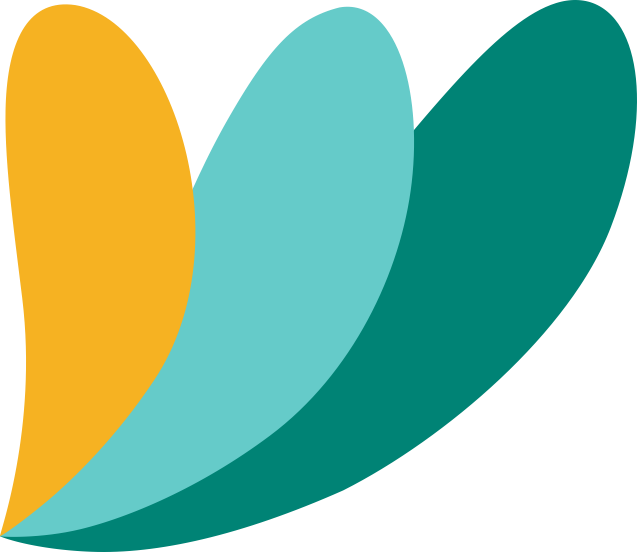 PICOT Criteria
P = Population (patients/learners)
What specific patient, student population are you interested in building an intervention or program in?
I = Intervention (program/training)
What is your investigational intervention? Is it evidence-based (valid and reliable)
C = Comparison Group (control condition)
What is the main alternative to compare with the intervention?
O = Outcome(s) of Interest (dependent measure)
What do you intend to accomplish, measure, improve, or affect?
T = Time (study length)
What is the appropriate timeline for completing the study and demonstrating impact?
33
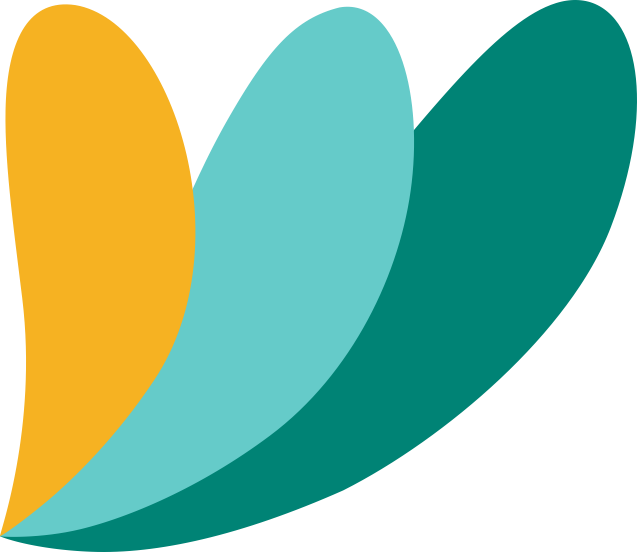 J can chir, Vol. 53, No 4, août 2010
Impact Should be Informative: Focus on Quality Data
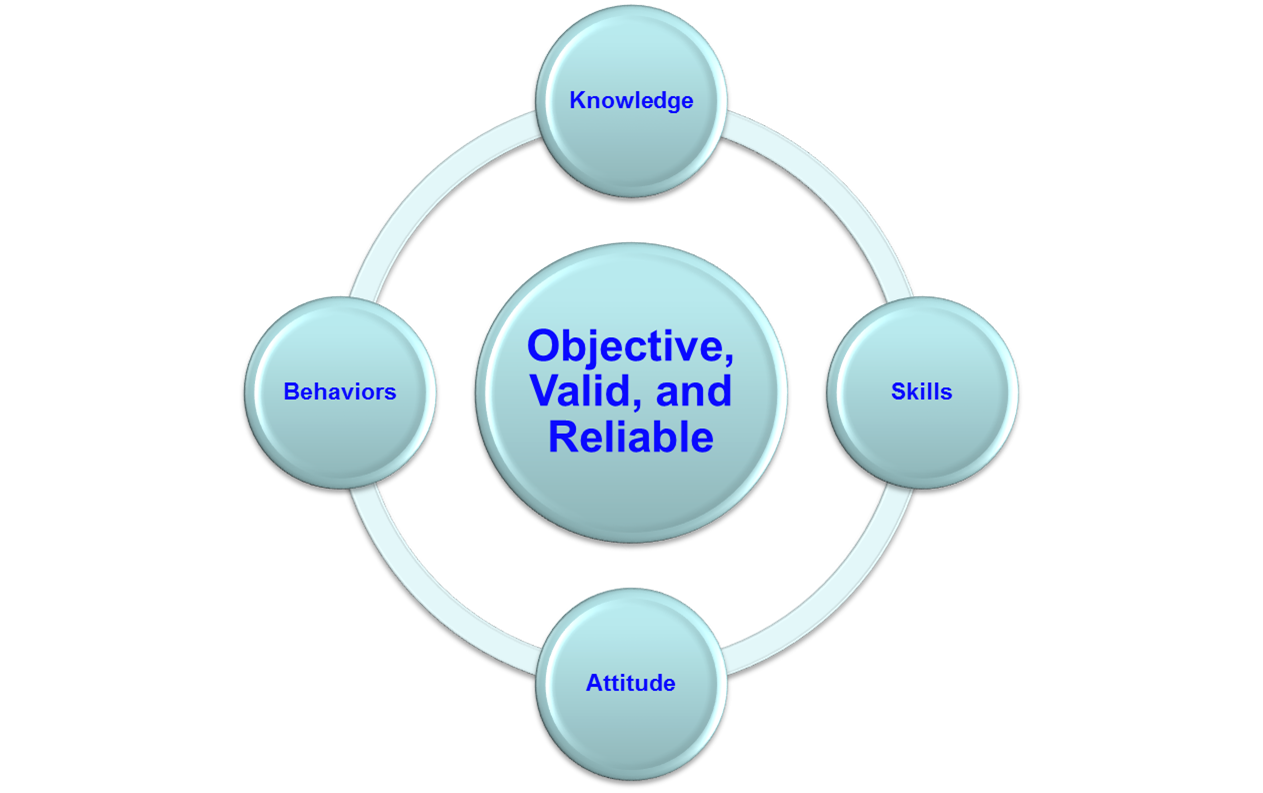 Must select outcomes that…
Are important to those providing funds
Are important to the specific research goal
Are important to your organization
Are important to your stakeholders
Are capable of showing the positive impact of your intervention
Are able to be generalized and disseminated to a larger audience
34
Many projects within an organization already provide a list of predetermined outcome measures—use those.
We suggest the 90/10 rule when it comes to data collection: 90% of your data for a new project should come from existing sources while only 10% should be developed specifically for the grant.
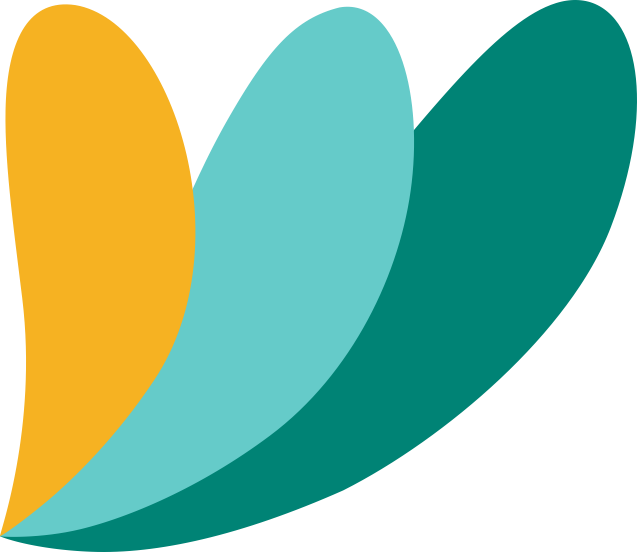 IV. Develop familiarity with how to achieve innovation while setting achievable goals and outcomes.
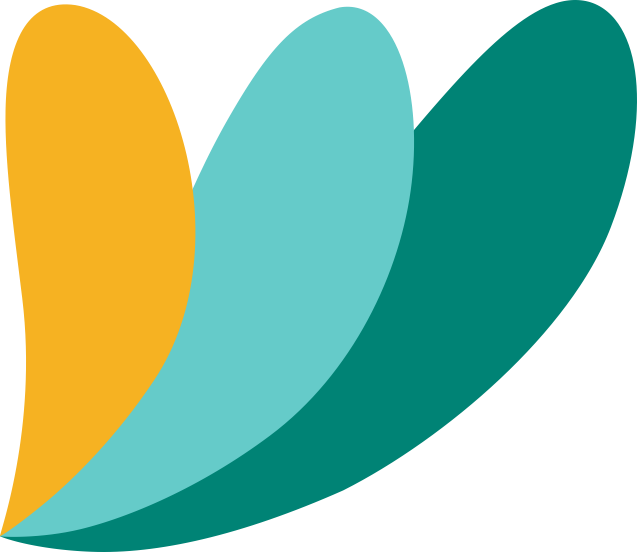 [Speaker Notes: Developing a logic model at the beginning of program planning gives you a framework for charting the links between your program’s resources, activities, and outputs and its intended outcomes. It enables you to evaluate your program once it begins. And it helps you communicate to your stakeholders what you want to accomplish, how you intend to reach your goals, and how you will track your progress.
Logic models represent INTENTION; shows connection between the planned work and what you hope to achieve. THIS is informed by the theory of change. 

These components illustrate the connection between your planned work and your intended results. 
Visual representation, etc. purpose in sharing ,etc. 

Start with identifying the impacts and outcomes (relationship to backwards design) then can select the activities]
How Are You Defining Innovation?
First, you must define innovation.
Second, you must conceptualize and define the solution.
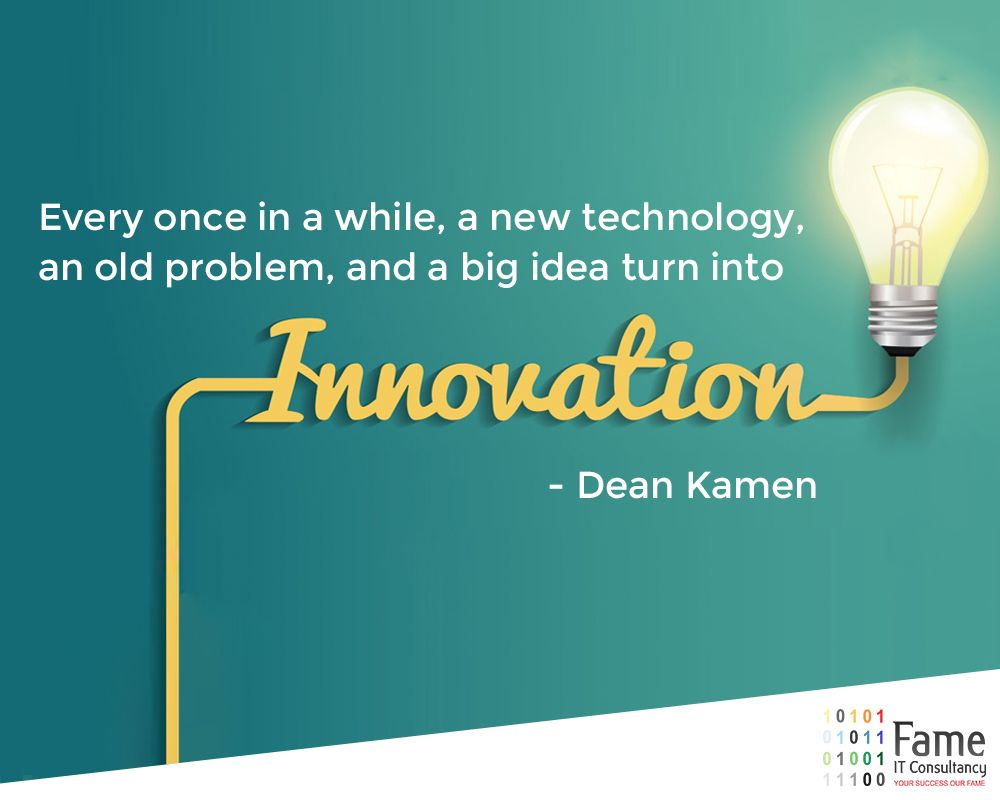 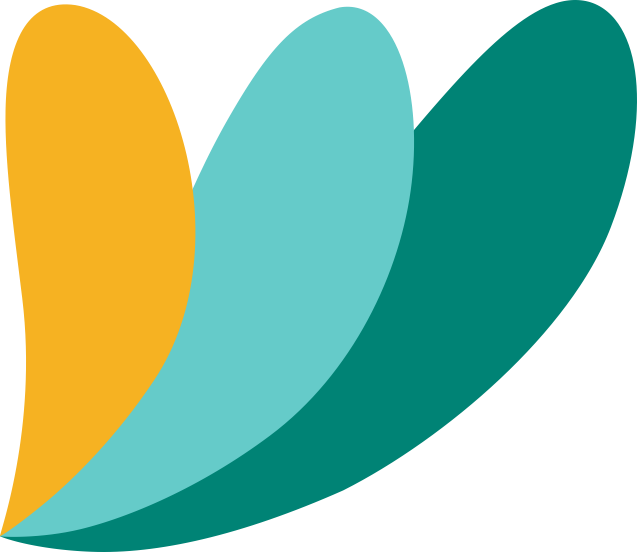 Case Study: Postpartum Depression Project
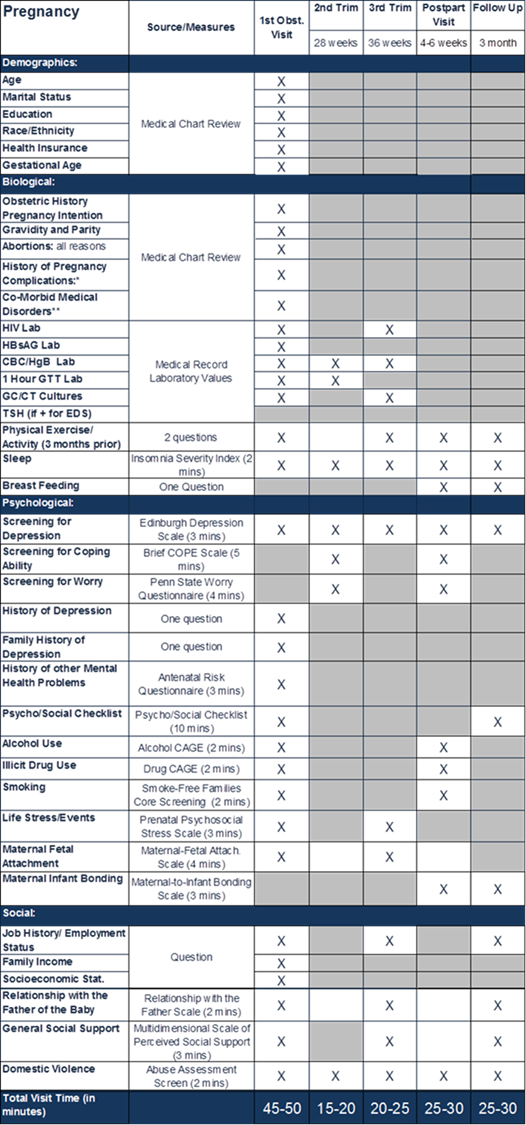 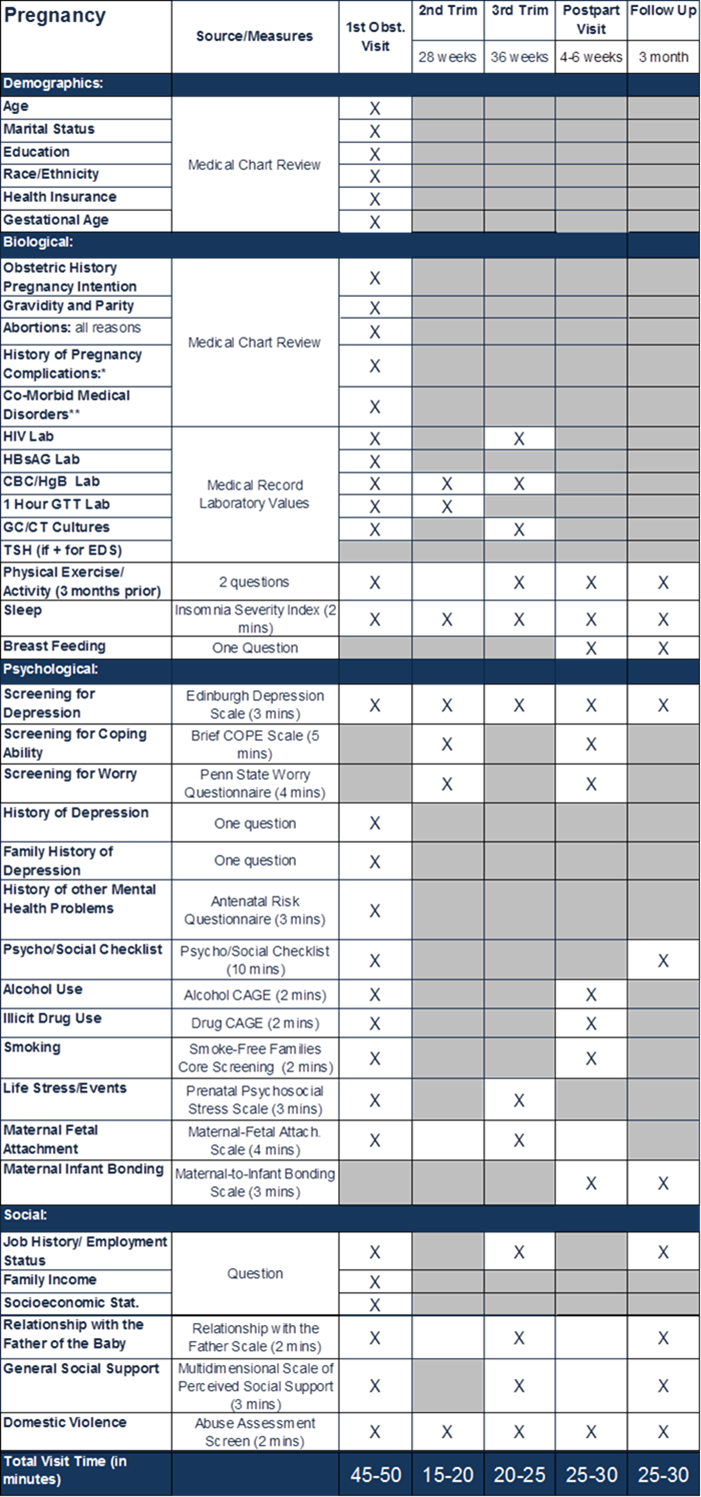 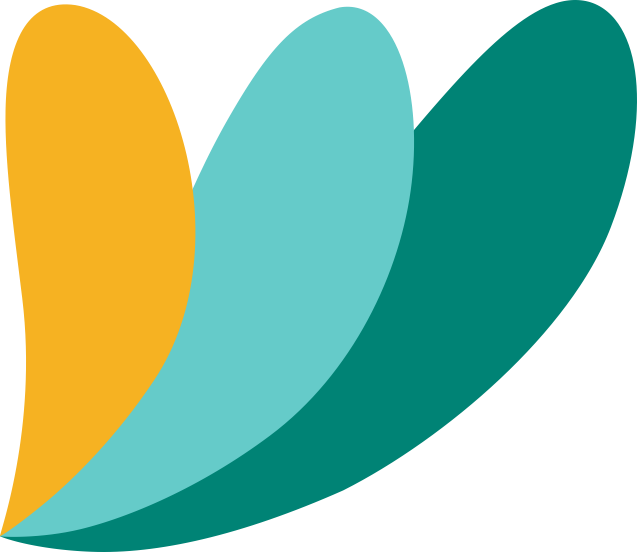 Iterative/Incremental Innovation
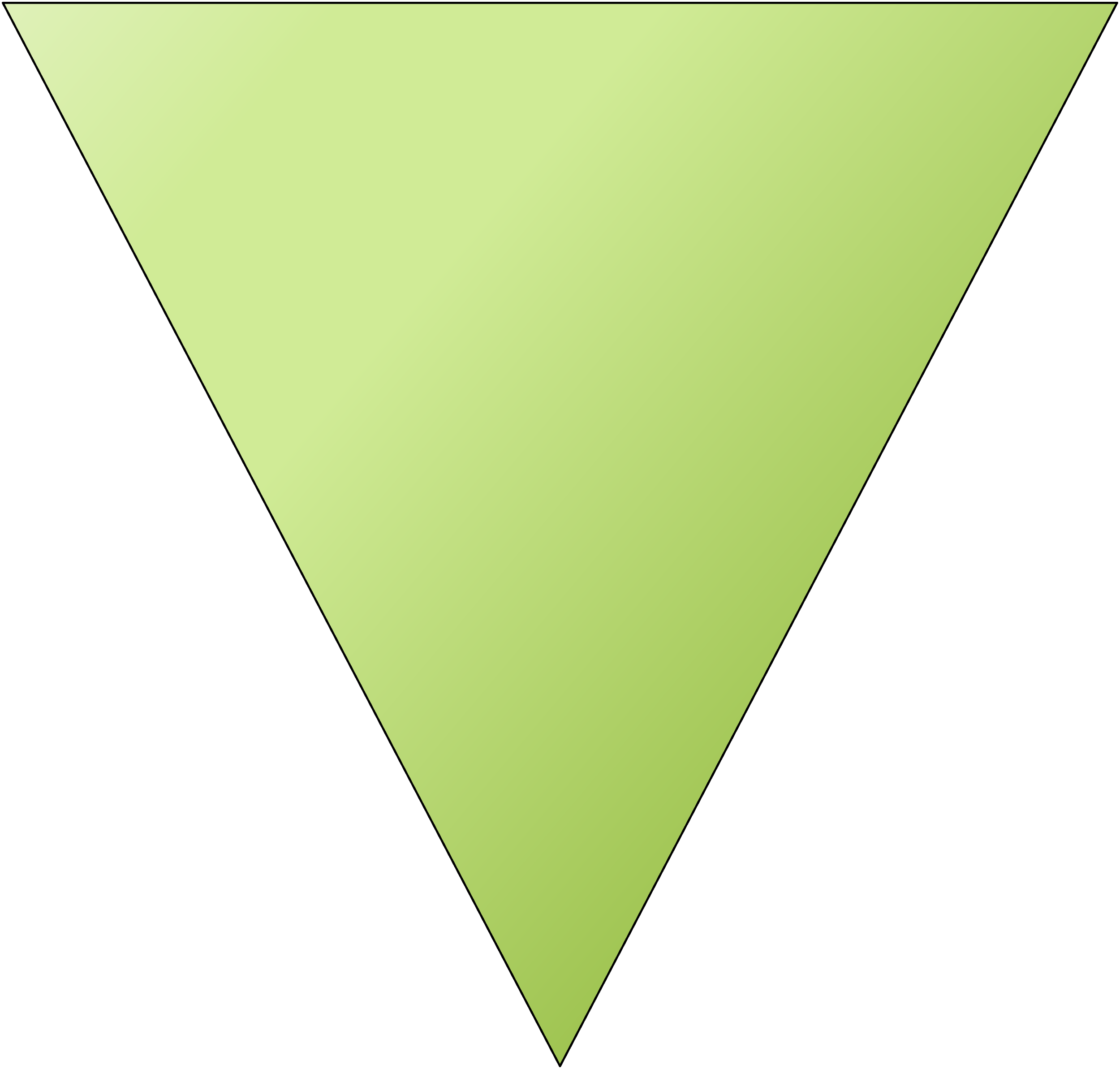 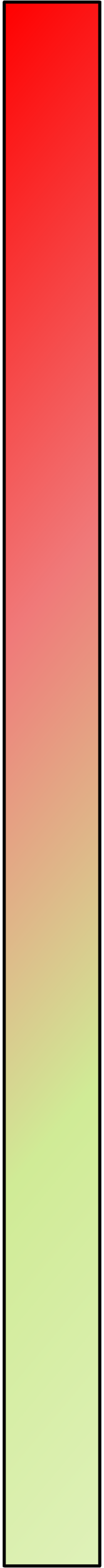 Large, complex multifaceted issues focusing on entire spectrum of support
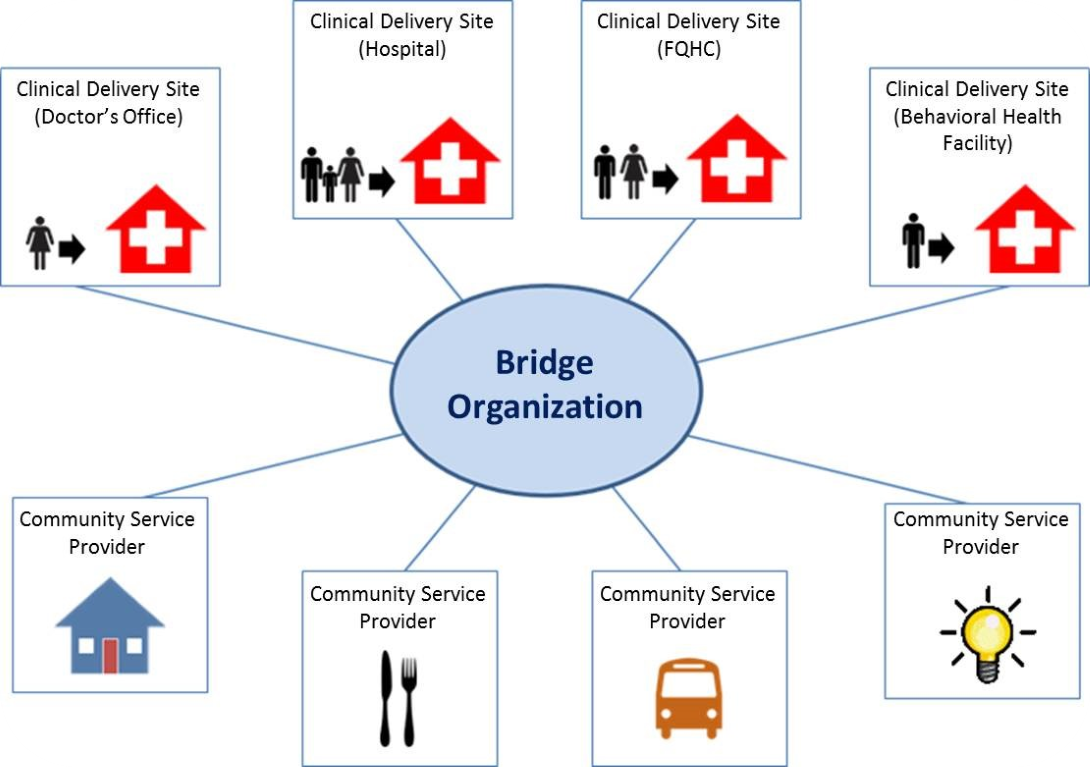 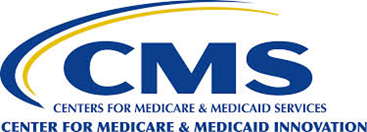 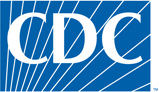 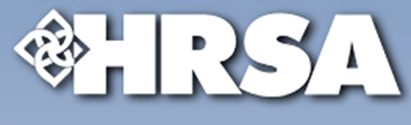 Know what type of problems different federal agencies are interested in solving.
38
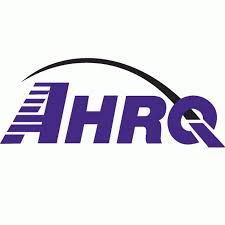 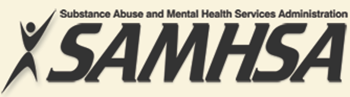 Focused, disease specific solution
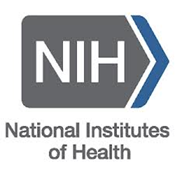 Every research project has its own level of focus.
Don’t solve every problem at once.
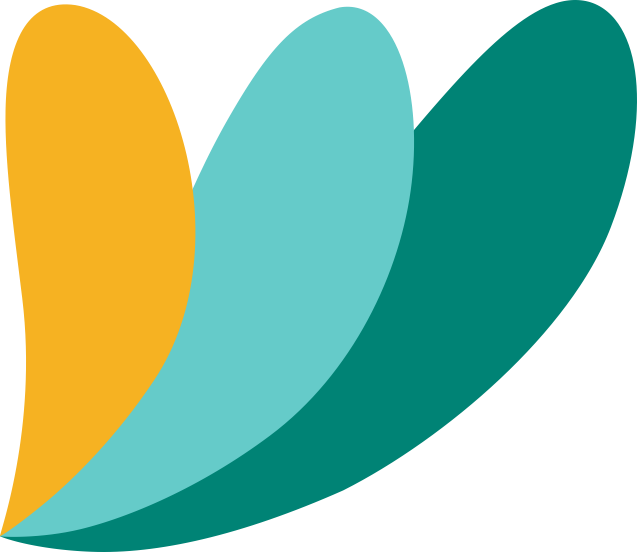 Innovation is (7 Is of Innovation):
Intellectual
Impactful
Iterative
Inclusive
Improvement
     -Focused
Integrative
Informative
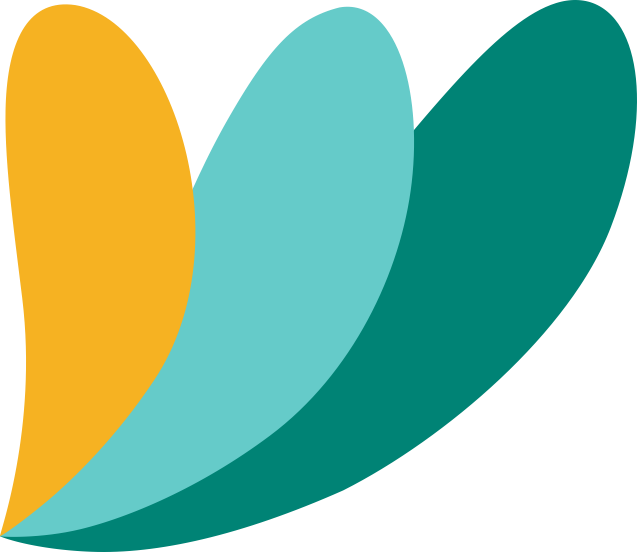 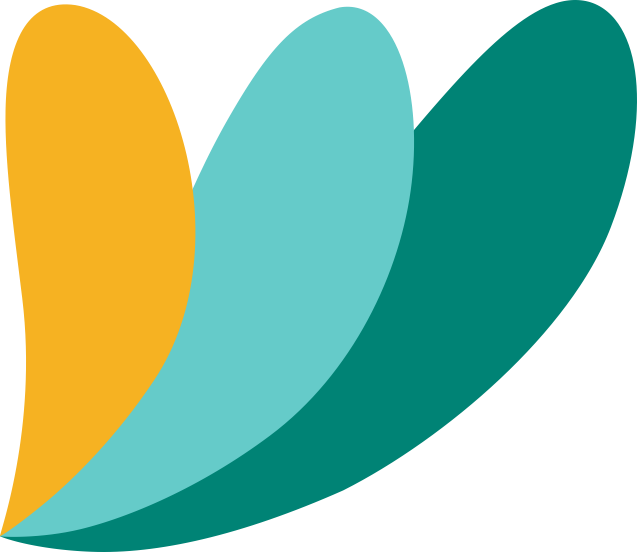 Questions?
IFP Contact Information:
Louise Mathias, Senior Partner
Louise.mathias@innovativefundingpartners.com
(202) 809-3401
Save the Date
Grant Development for Economic Opportunity: An Overview








Wednesday,
May 15th, 2024
12-1pm
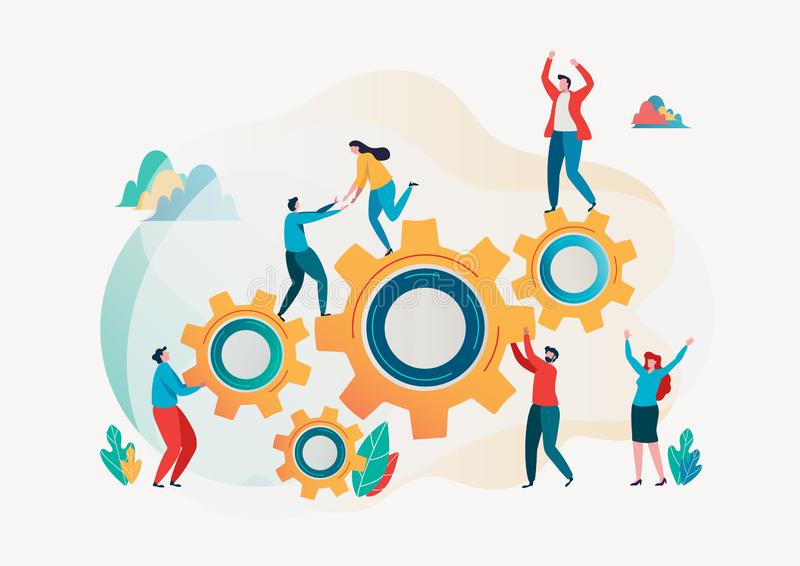 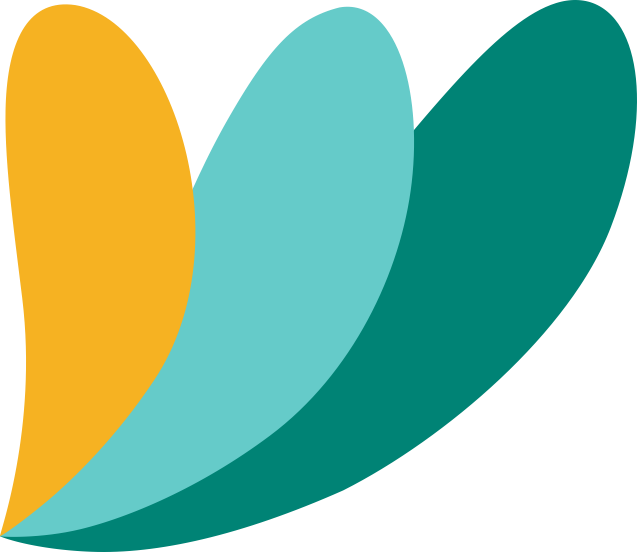 Appendix: Resources on Effective Innovations
AHRQ’S Innovation Exchange 
http://www.innovations.ahrq.gov  
CDC’s Guide to Community Preventive Services 
http://www.thecommunityguide.org  
Promising Practices Network 
http://www.promisingpractices.net  
SAMHSA’s A Guide to Evidence-Based Practices (EBP) on the Web 
http://www.samhsa.gov/ebpWebguide  
National Registry of Evidence-based Programs & Practices (NREPP) http://www.nrepp.samhsa.gov/;
National Registry of Evidence-based Programs & Practices (NREPP) http://www.nrepp.samhsa.gov/
Office of Juvenile Delinquency Prevention (OJJDP) Model Program Guide http://www.ojjdp.gov/mpg
NACCHO Promising Practice Model Database 
http://www.naccho.org/topics/modelpractices/database/index.cfm  
Association of State and Territorial Health Officials 
http://www.astho.org/Programs/Prevention/  
Partnership for Prevention 
http://www.prevent.org/  
Mental Health First Aid & Youth Mental Health First Aid (MHFA/YMHFA) http://www.mentalhealthfirstaid.org/cs
Best Slide of the Presentation
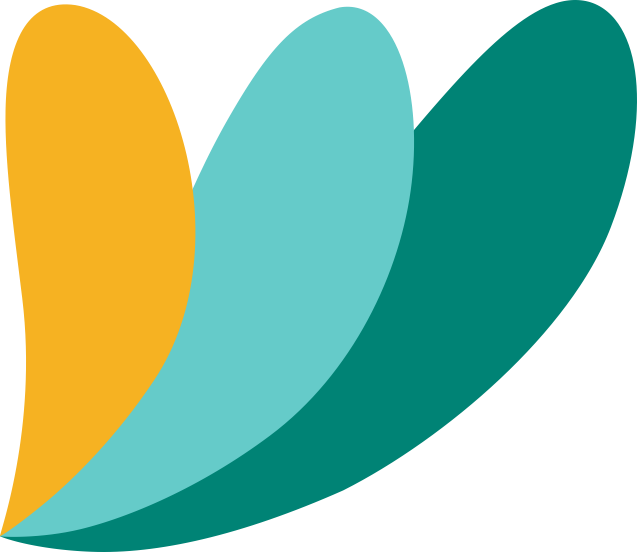 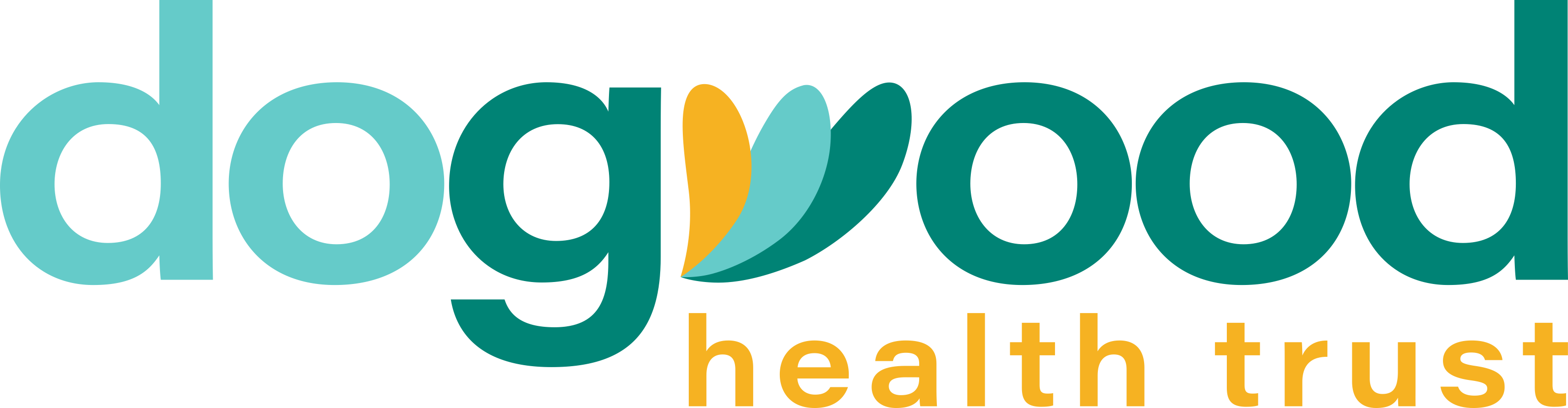 dht.org